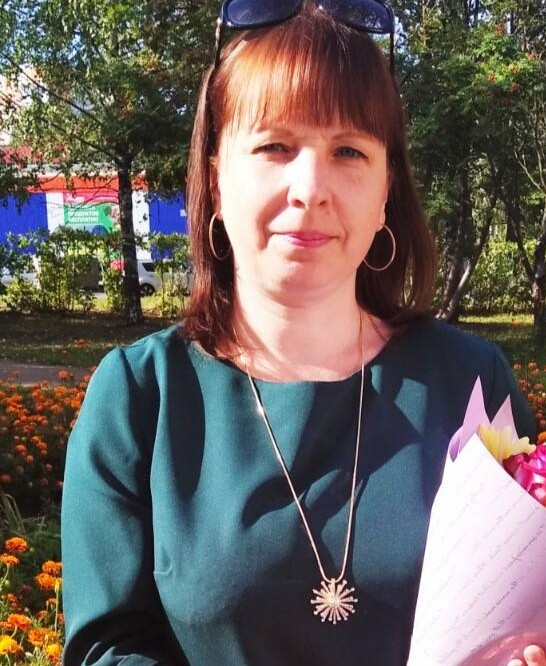 Министерство образования РМПортфолио
Аброськиной Галии Рафиковны МАДОУ «Детский сад №82 комбинированного вида», г.о. Саранск
Дата рождения: 20.10.1982 г.
 Профессиональное образование: высшее,  2005 г., Российская правовая академия министерства юстиции РФ по специальности «юрист»;
Профессиональная переподготовка:  14.07.2017г. МГПИ им. М.Е. Евсевьева по программе «Педагог дошкольного  и дополнительного образования».
Стаж педагогической работы (по специальности):   6 лет.
Общий трудовой стаж:  17   лет
Квалификационная категория: -
Занимаемая должность: воспитатель
Наличие собственного инновационного педагогического опыта

Аброськина Галия Рафиковна
Воспитателя МАДОУ «Детский сад №82 комбинированного вида»

«Сенсорное развитие детей младшего дошкольного  возраста посредством дидактических игр»
https://ds82sar.schoolrm.ru/sveden/employees/11216/269514/
Антиплагиат
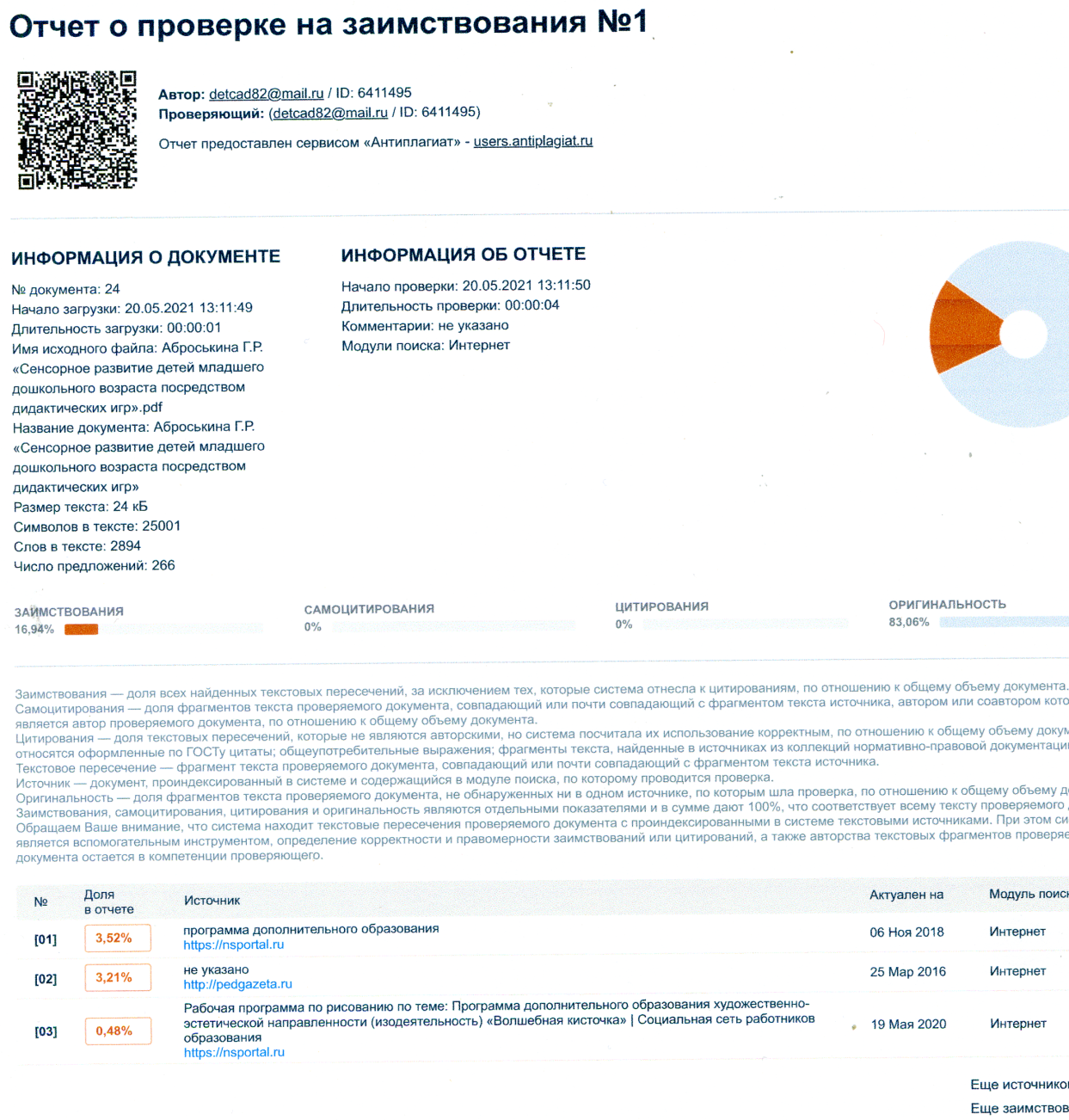 1.Участие в инновационной деятельности
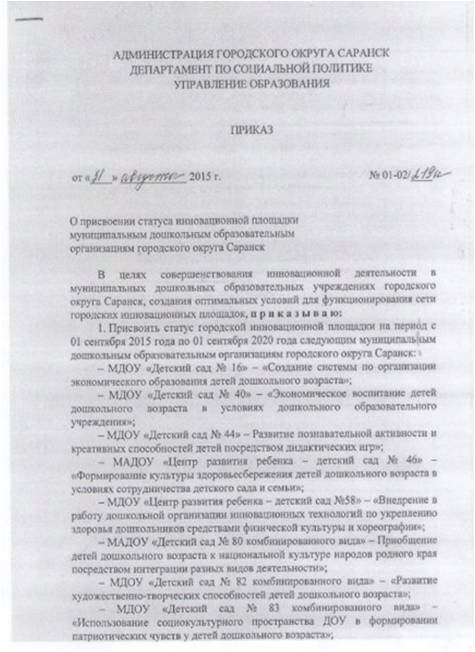 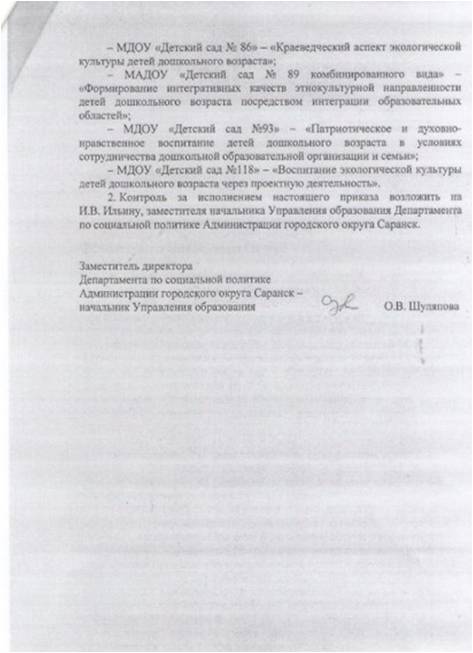 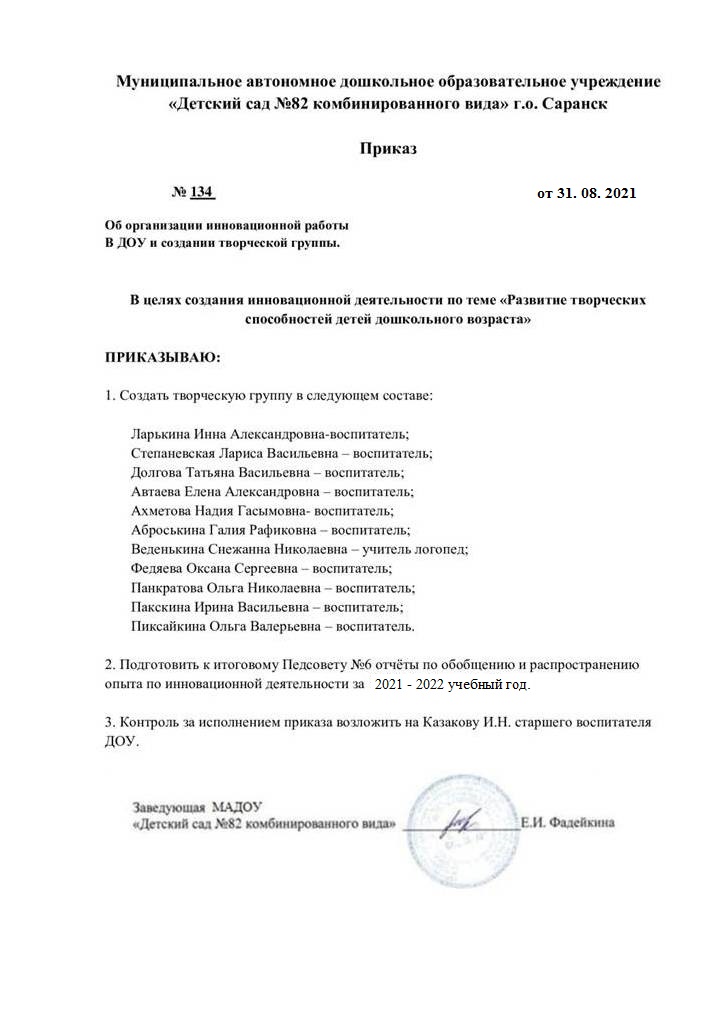 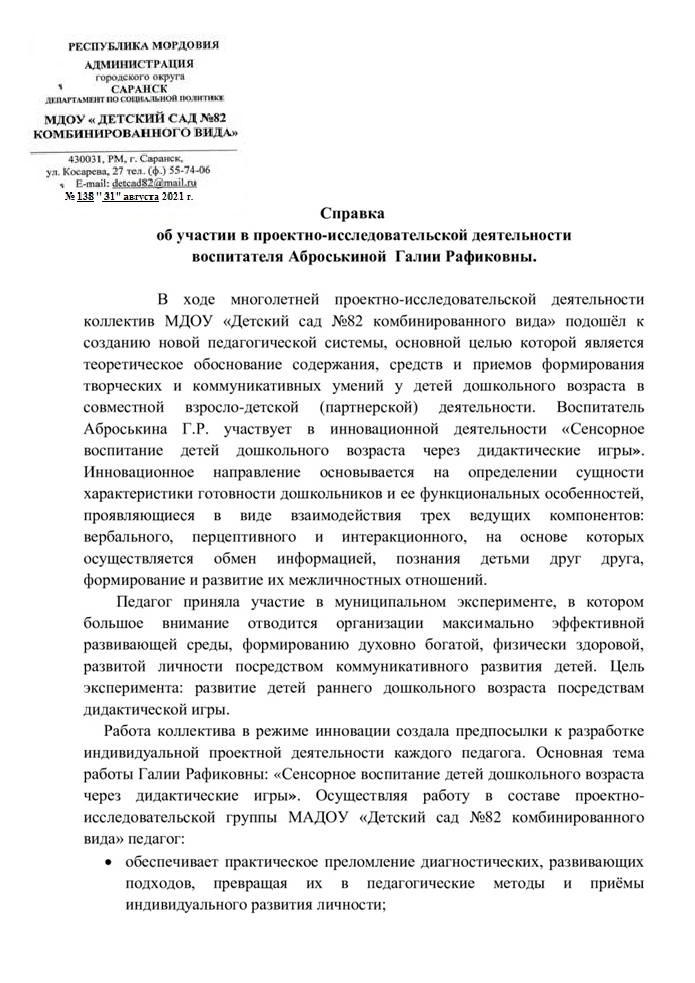 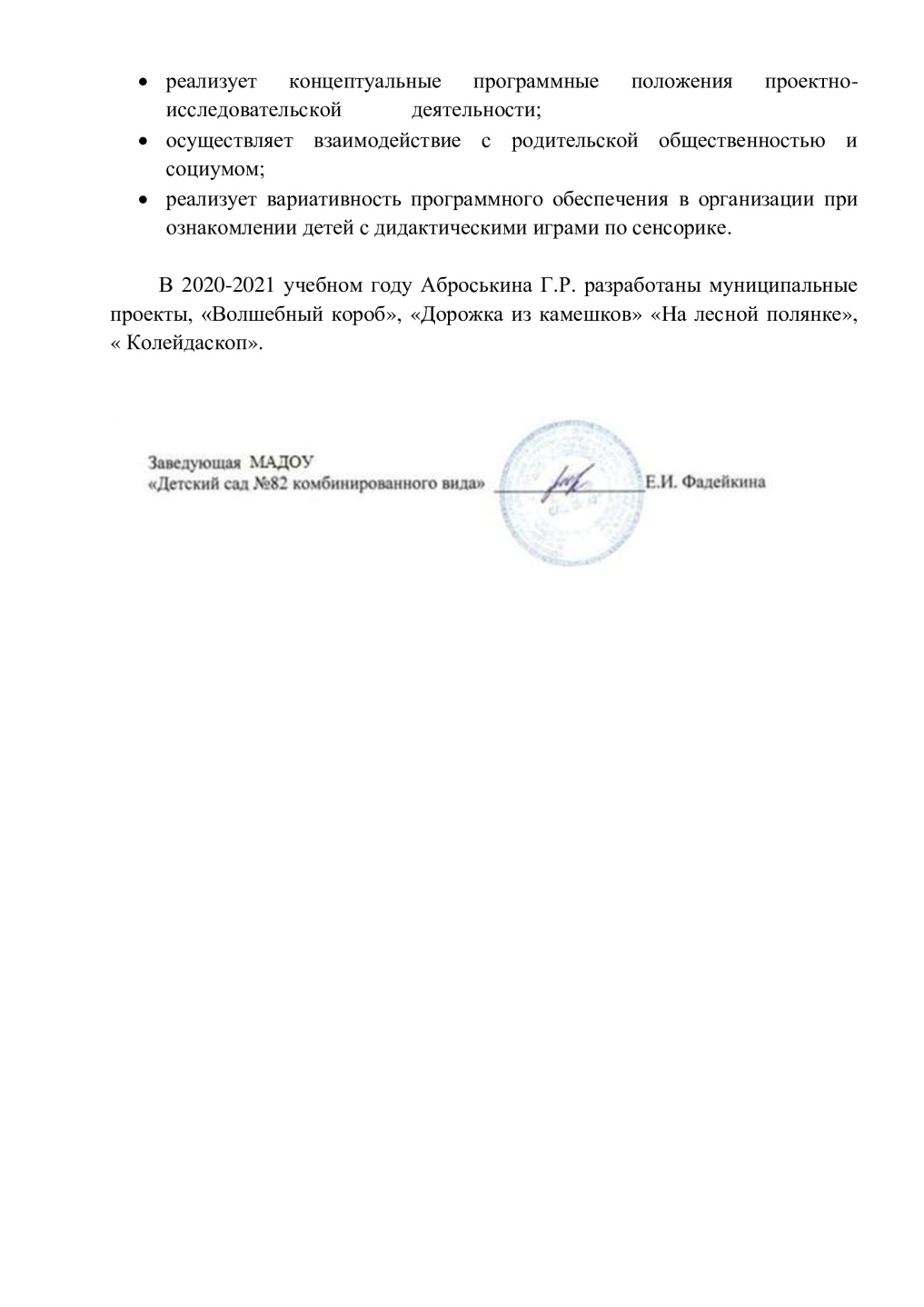 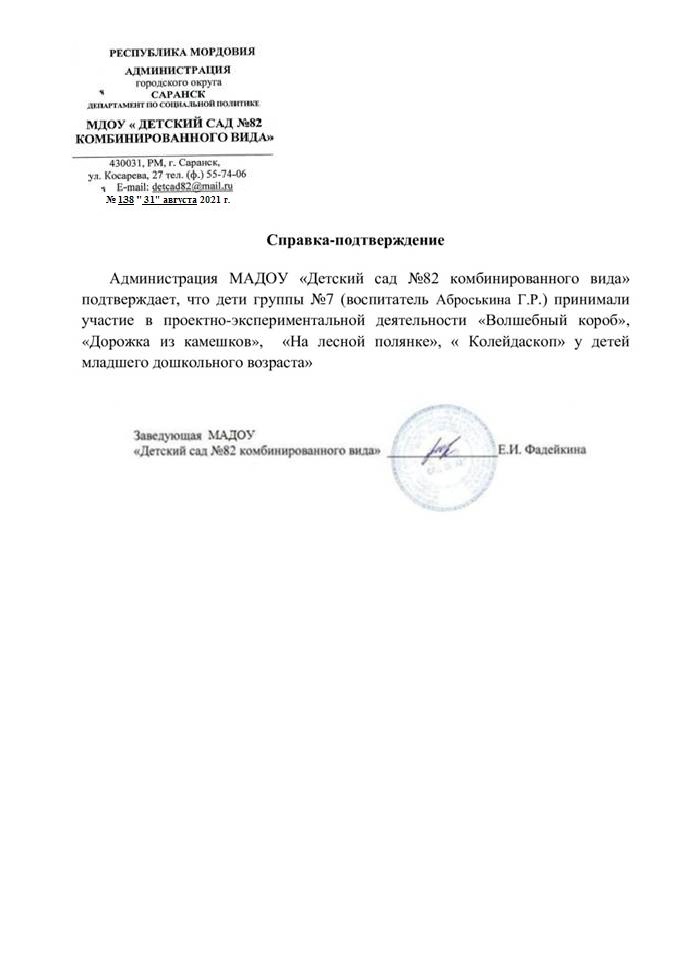 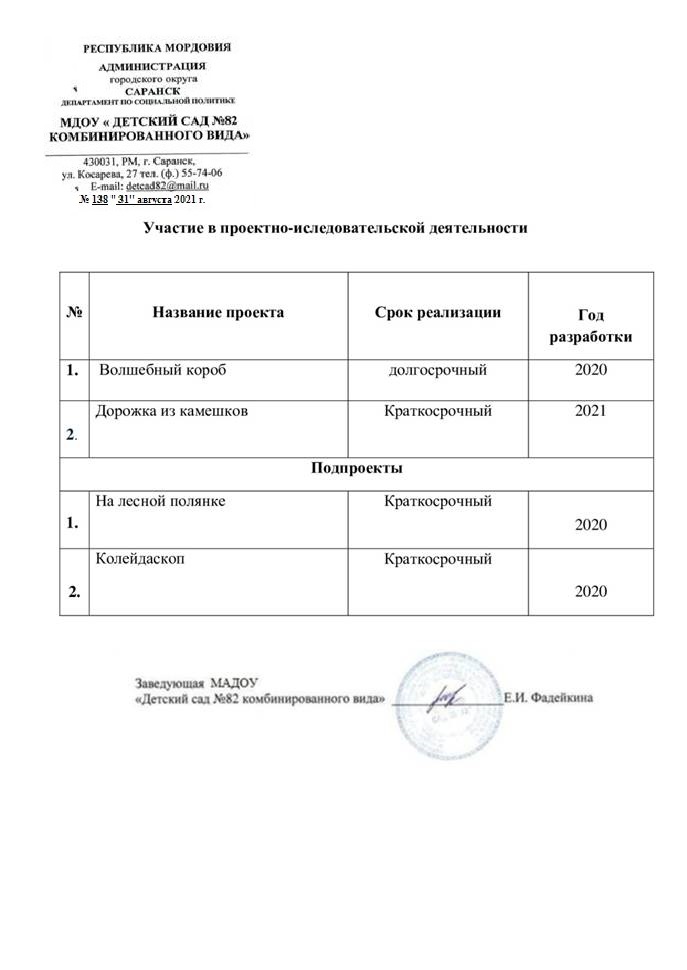 2.Наставничество
3.Наличие публикаций, включая интернет-публикации
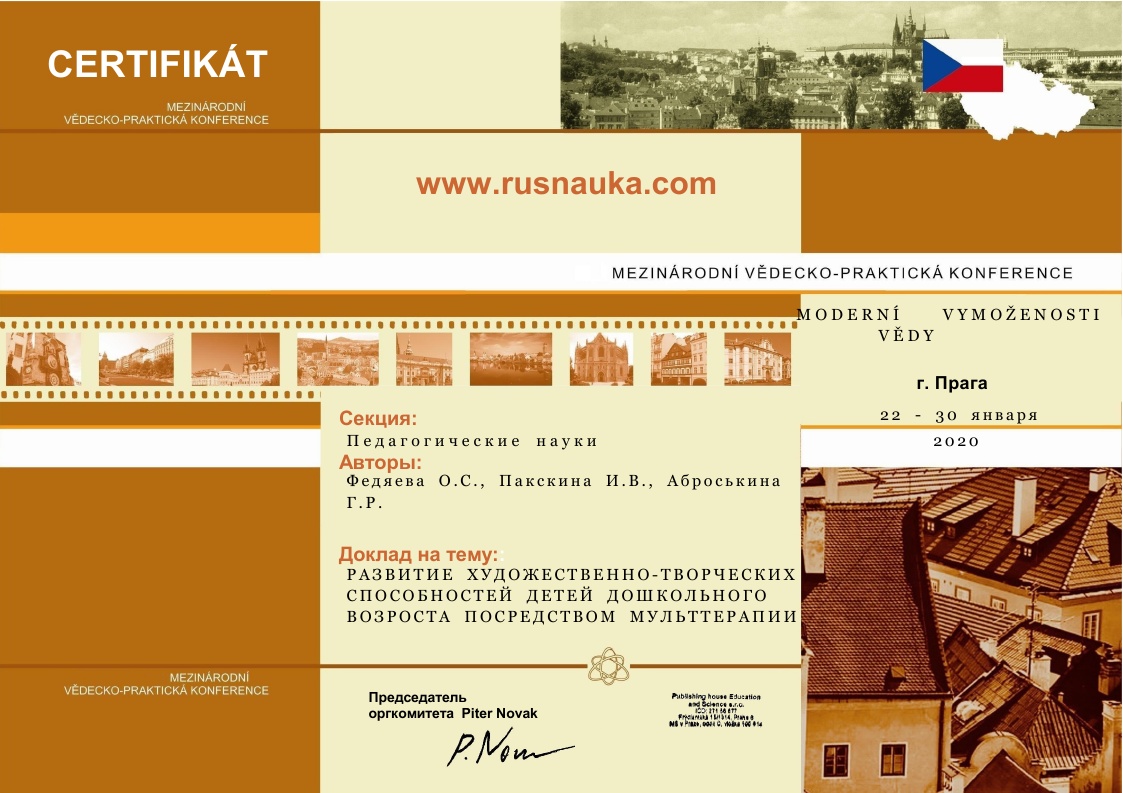 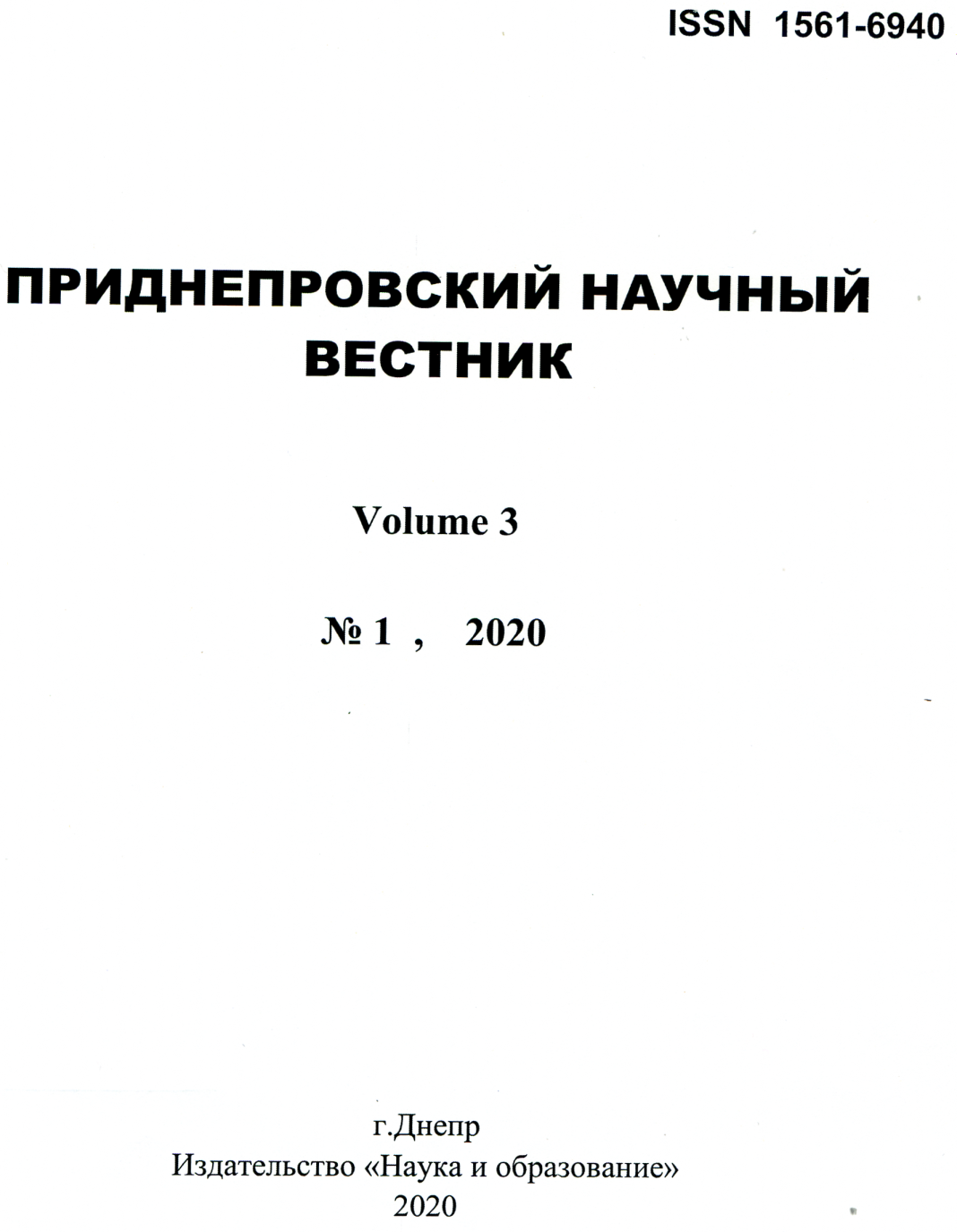 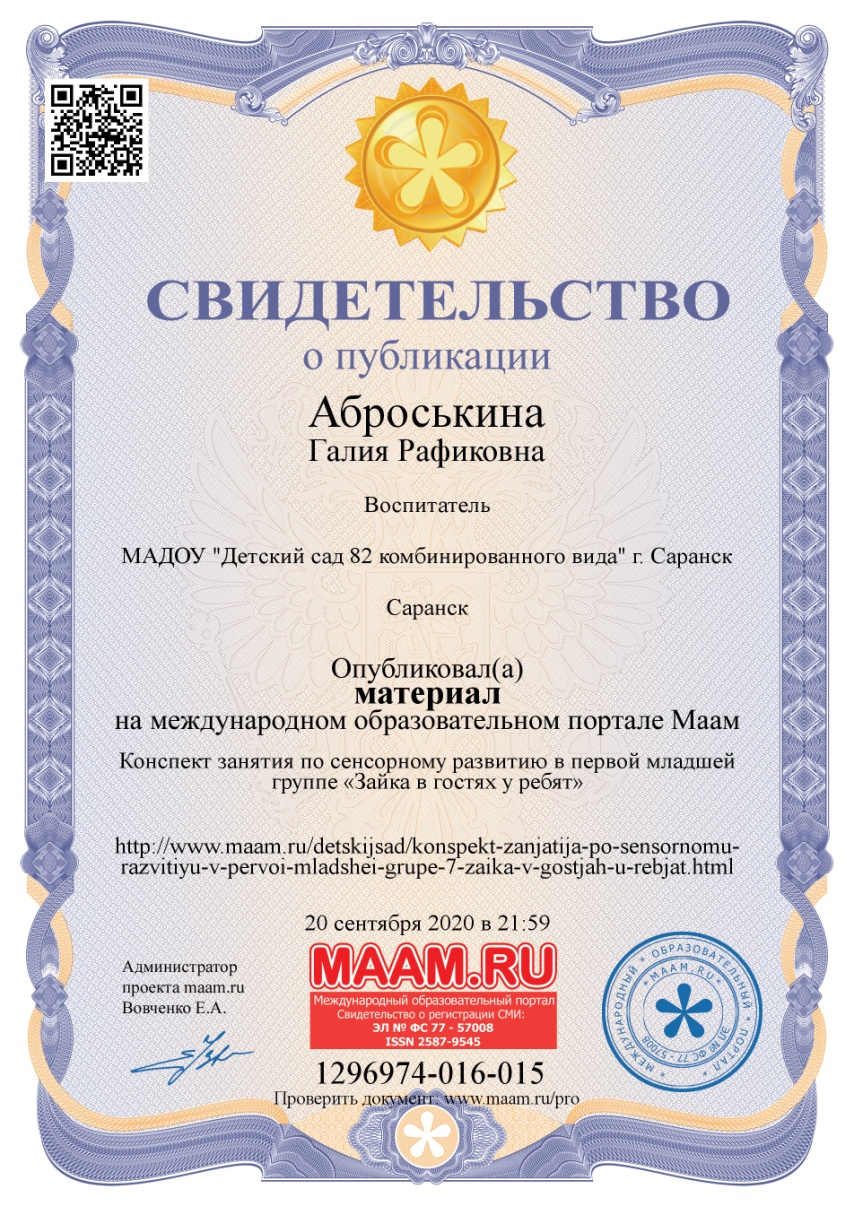 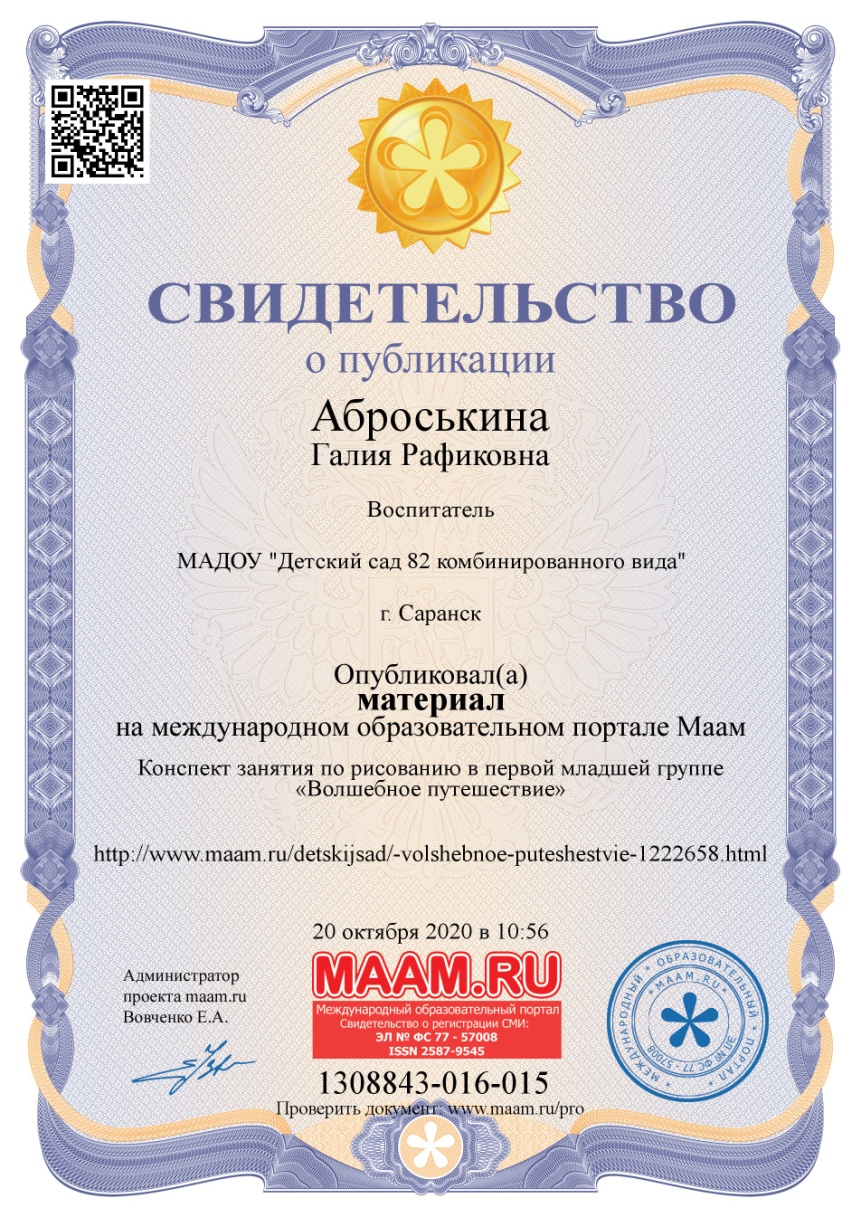 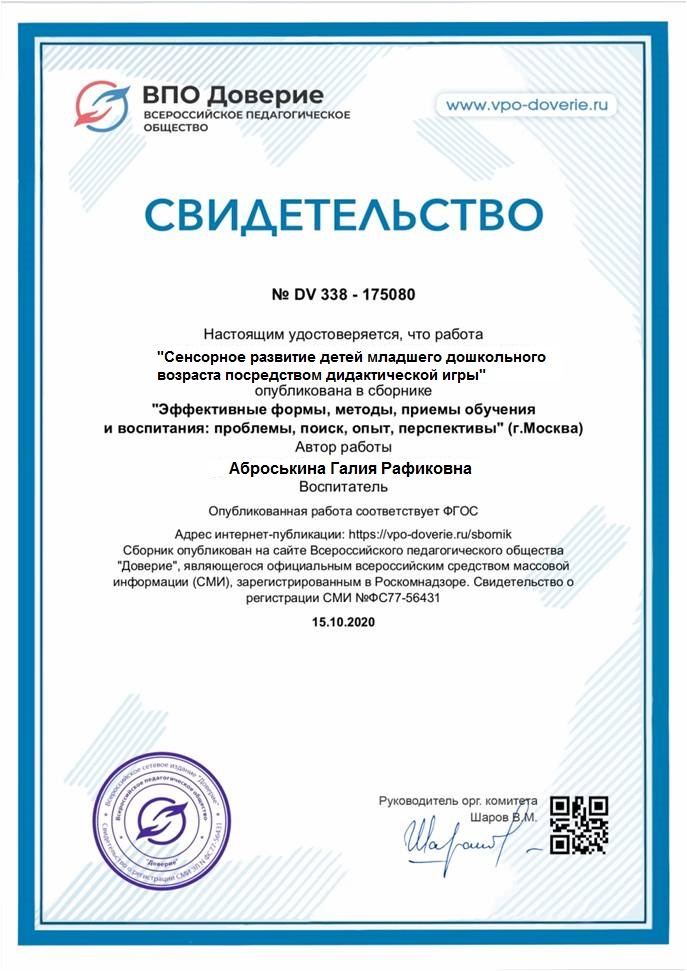 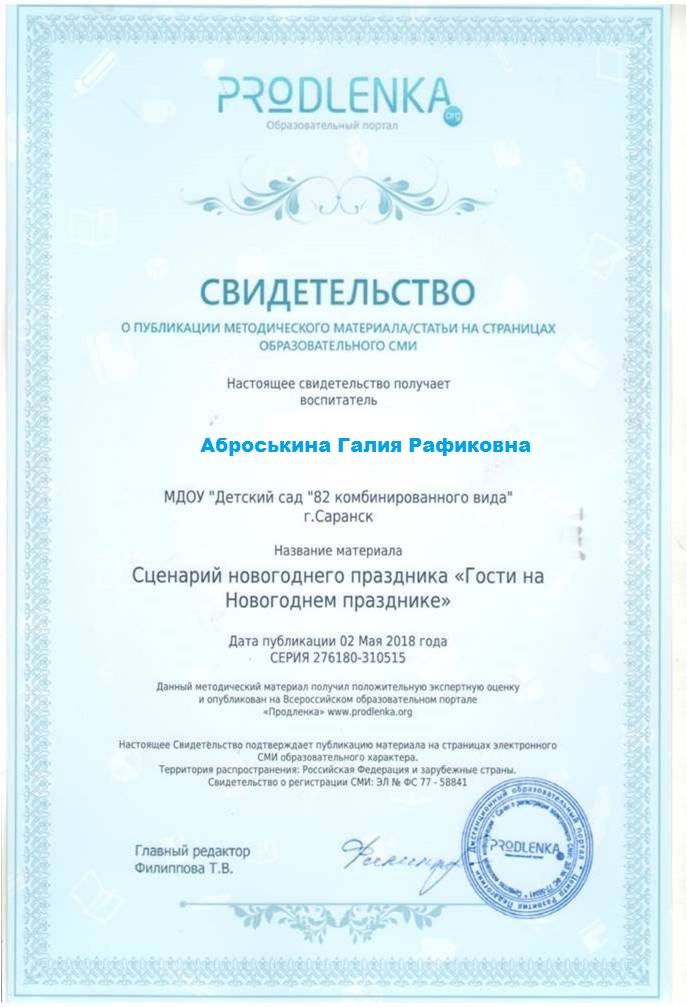 4. Результаты участия воспитанников в конкурсах, выставках, турнирах, соревнованиях, акциях, фестивалях
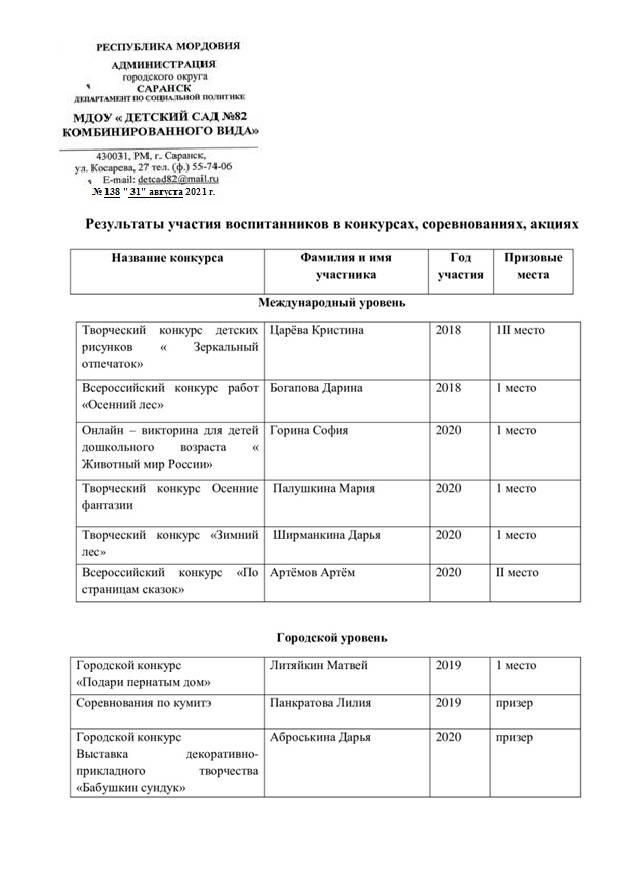 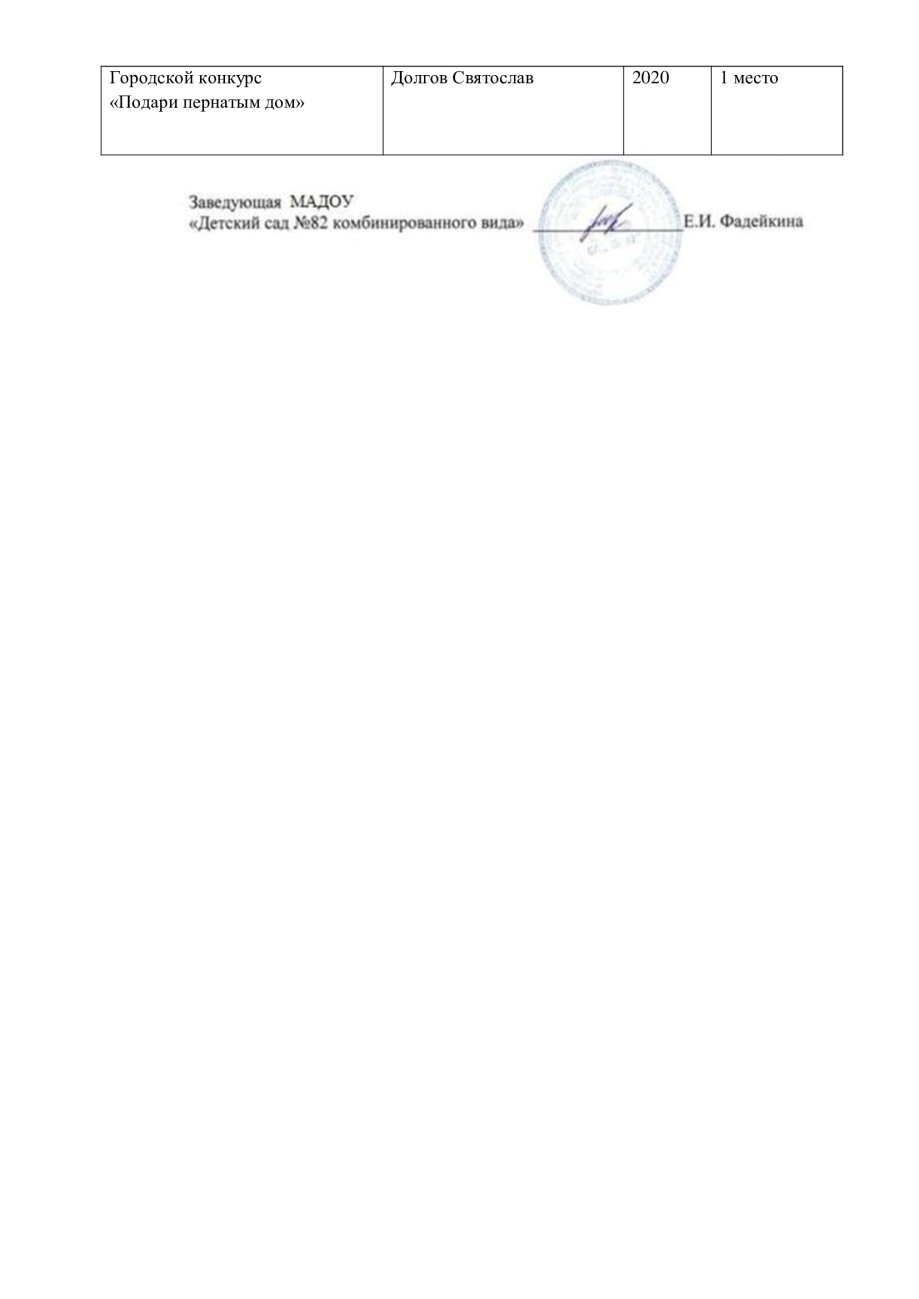 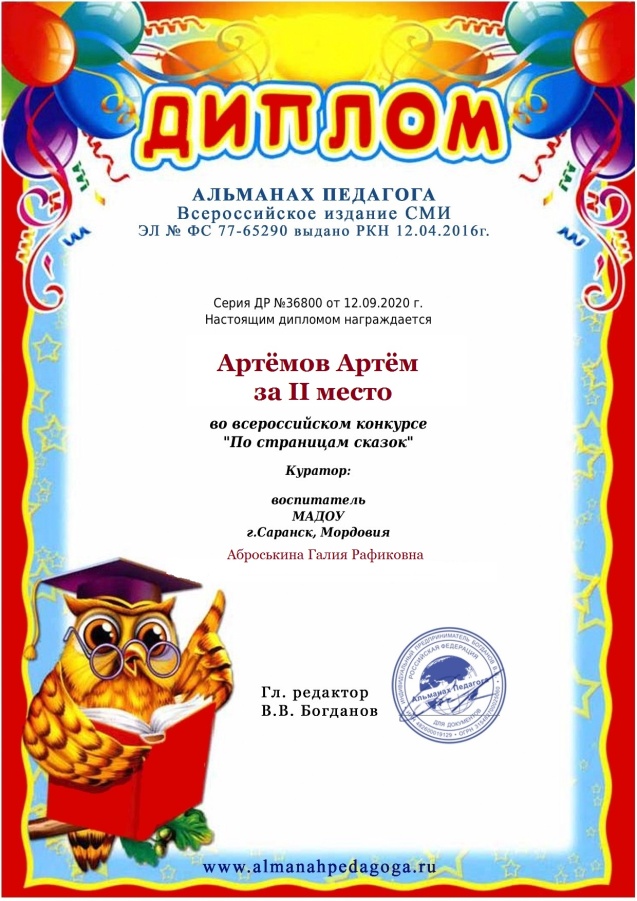 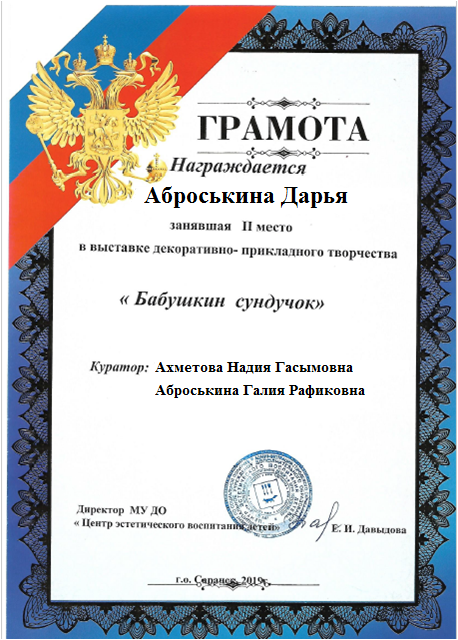 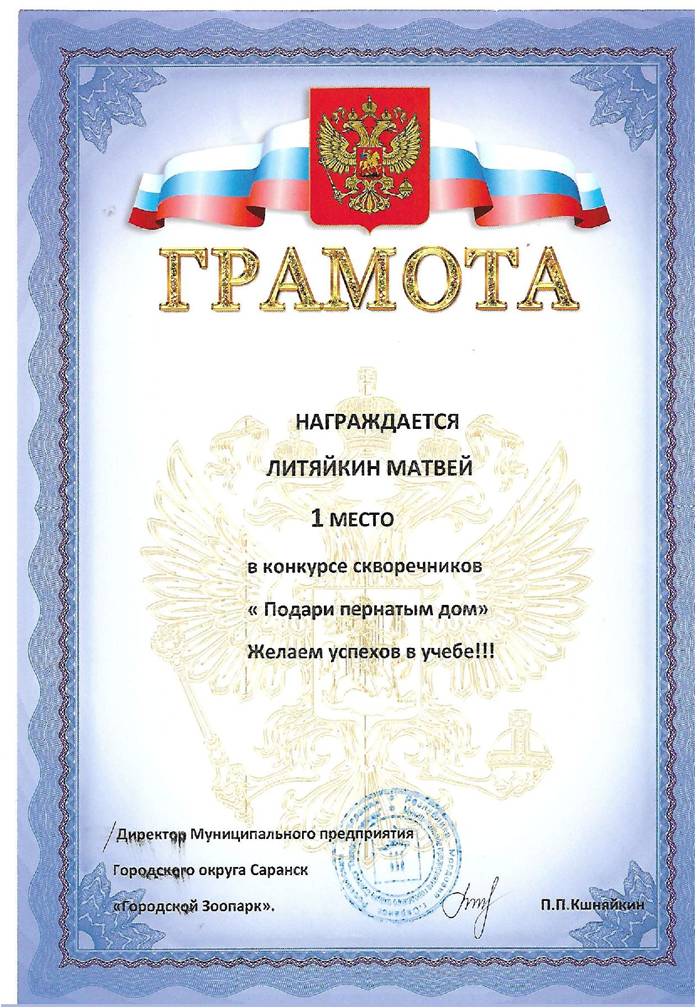 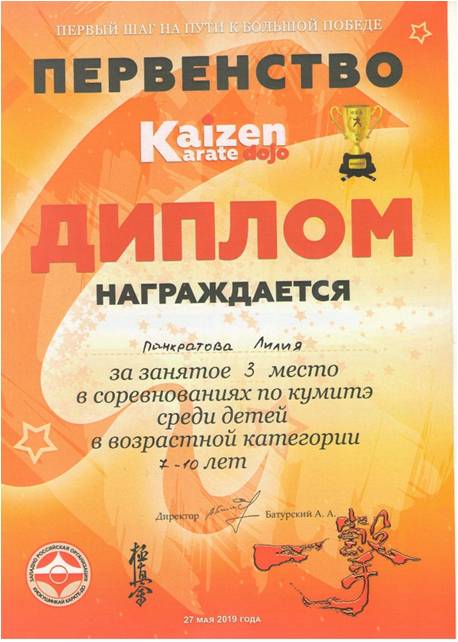 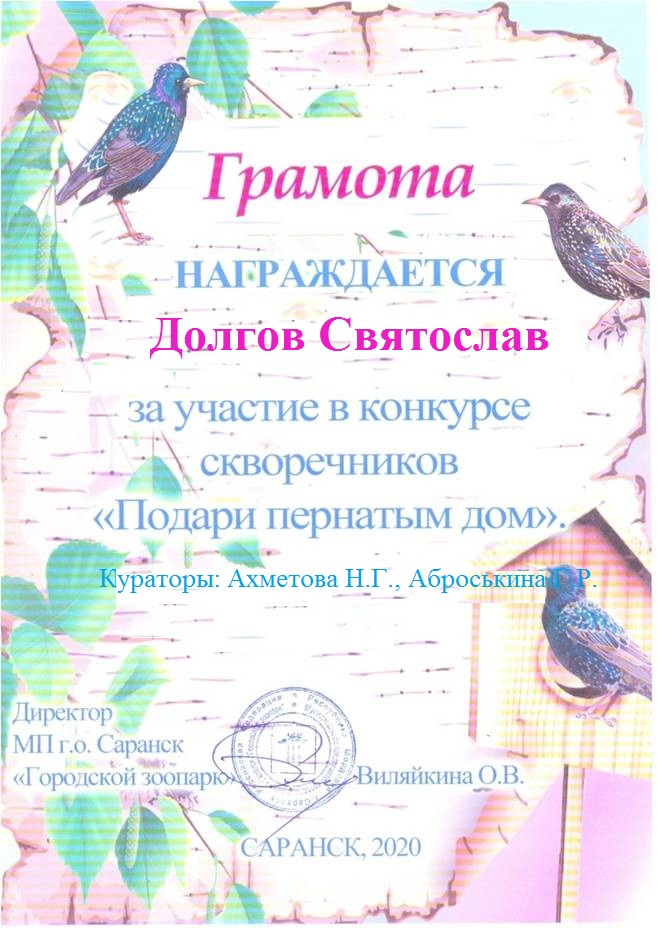 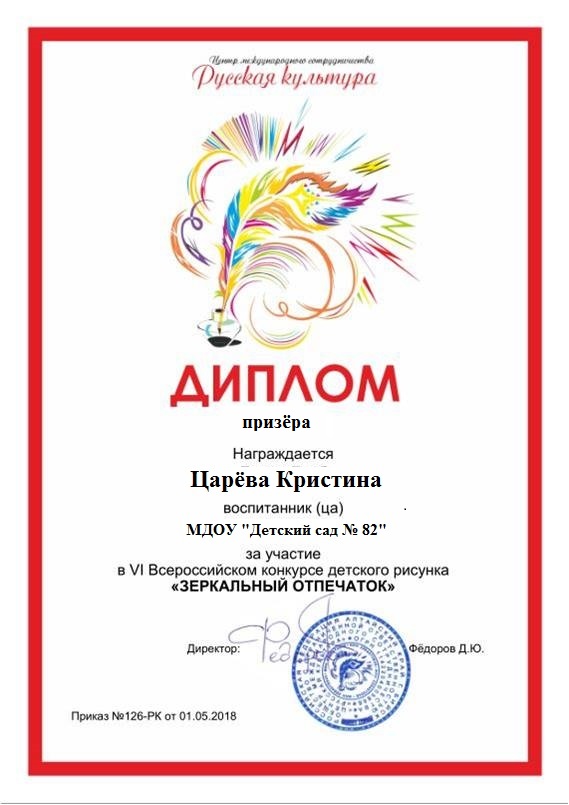 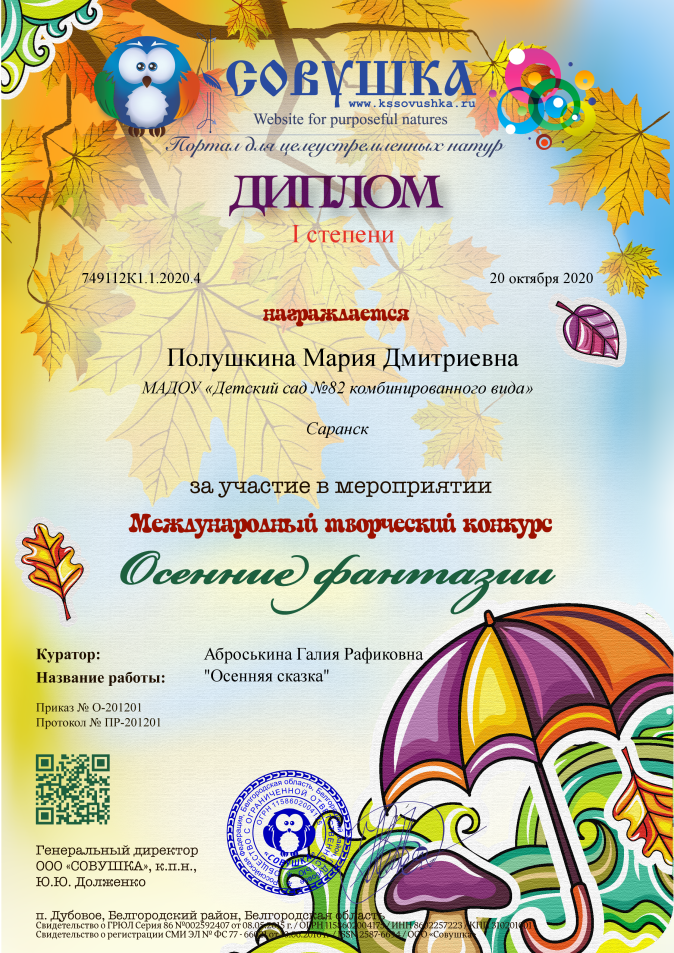 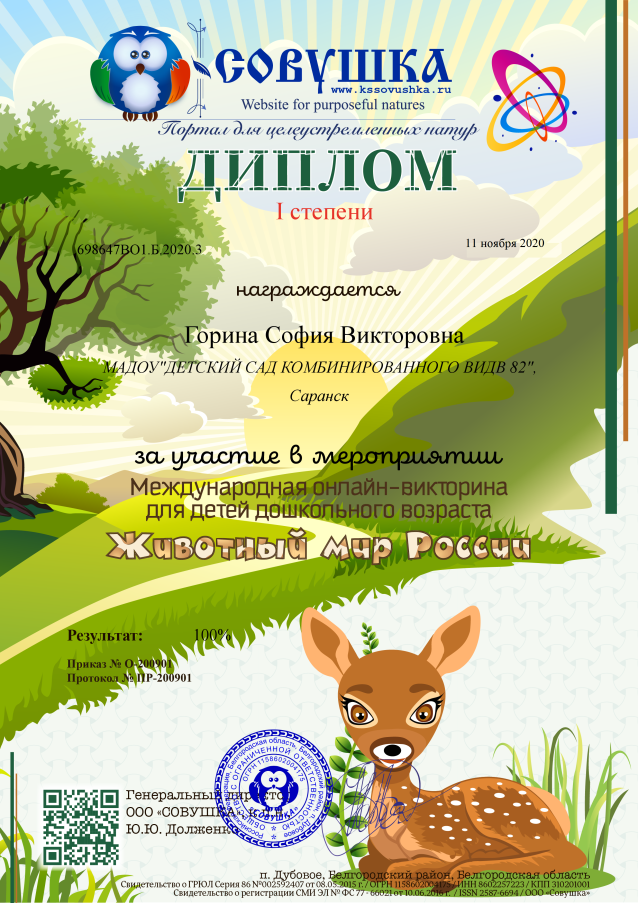 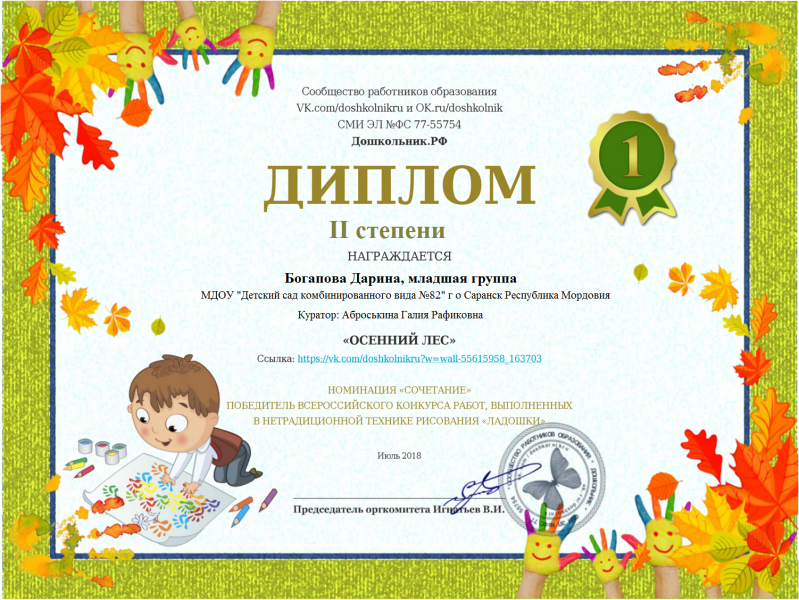 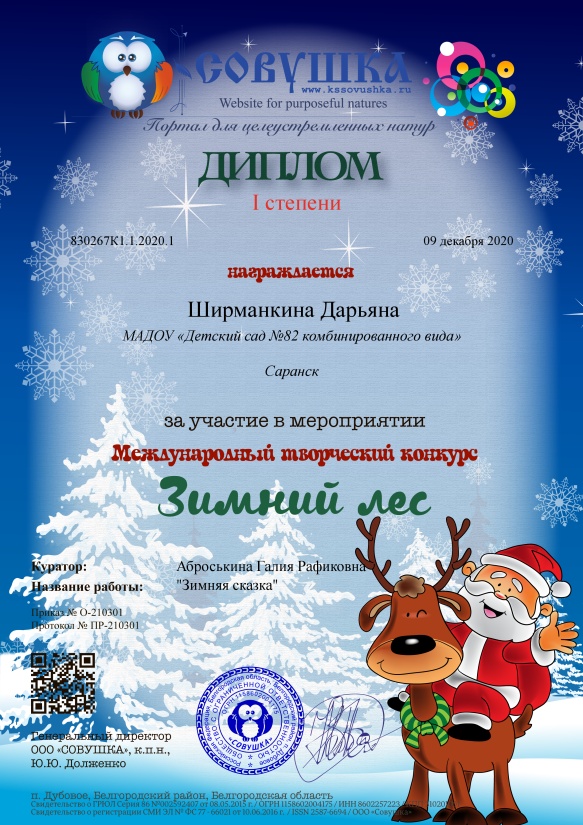 5.Наличие авторских программ, методических пособий
6.Выступления на научно – практических конференциях, семинарах; проведение открытых занятий, мастер – классов, мероприятий.
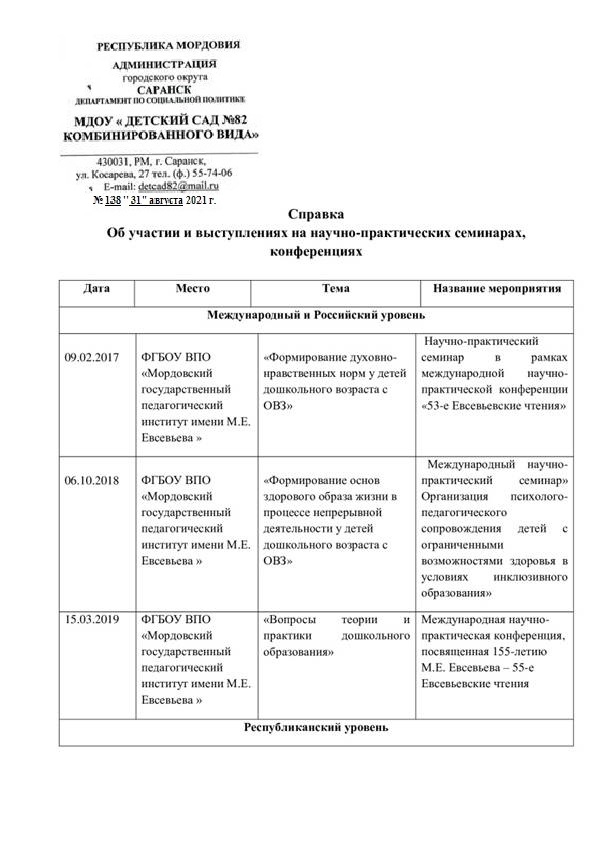 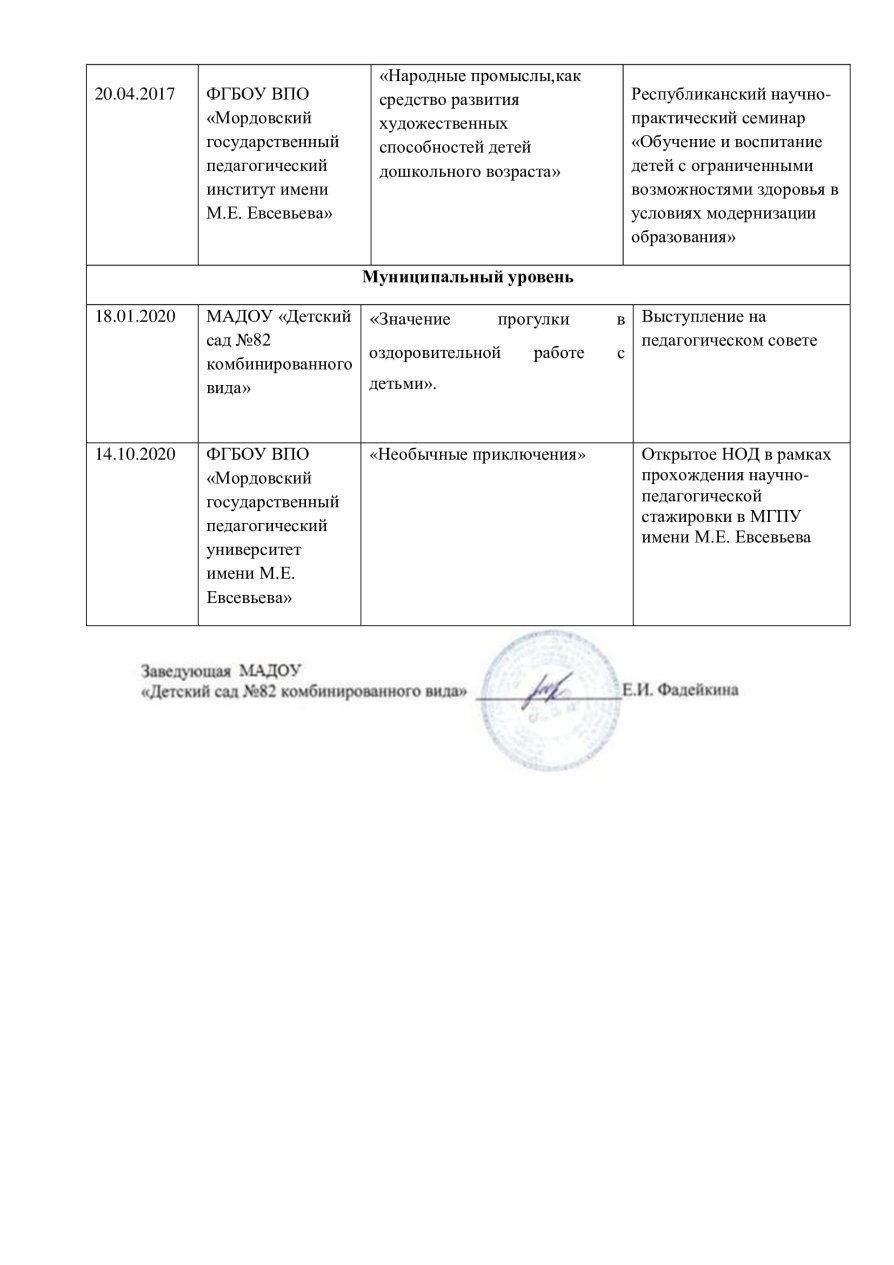 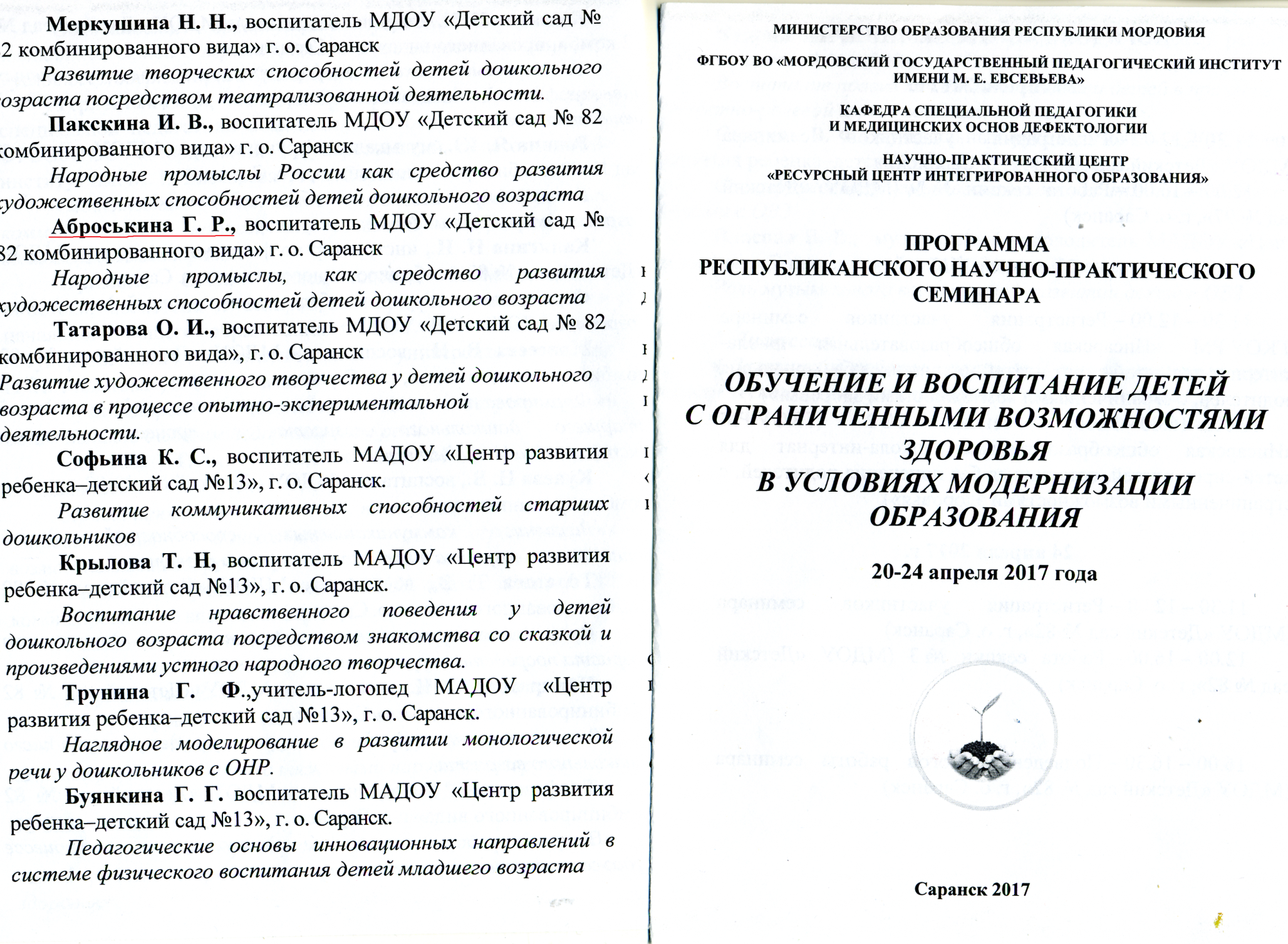 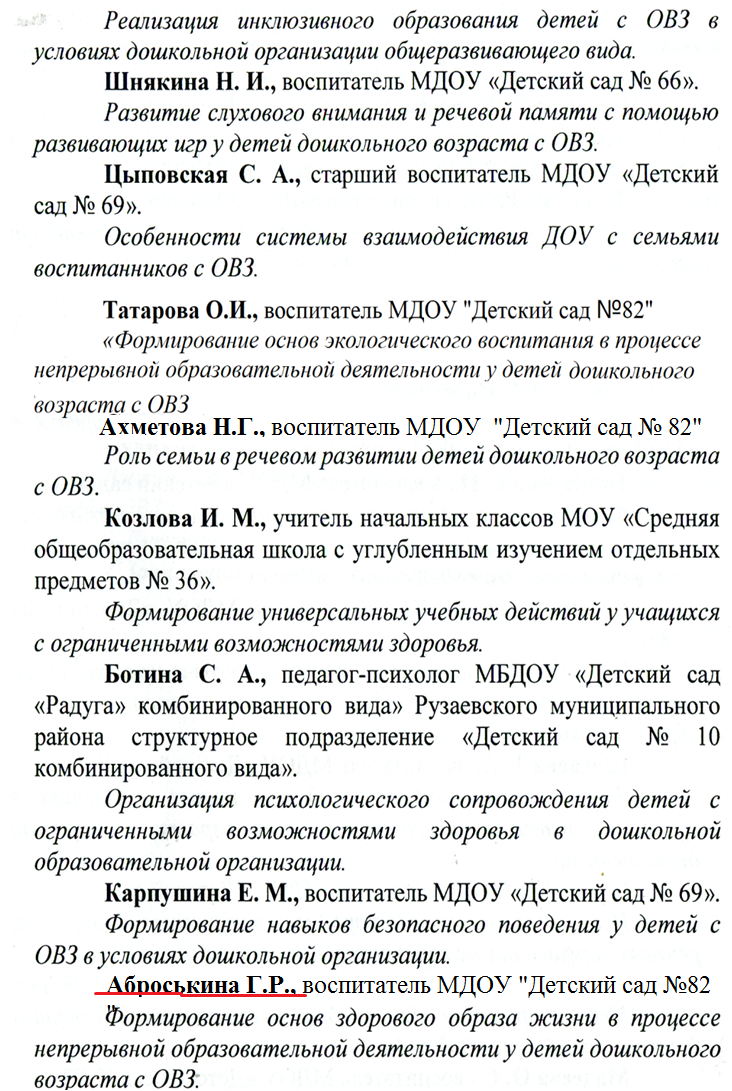 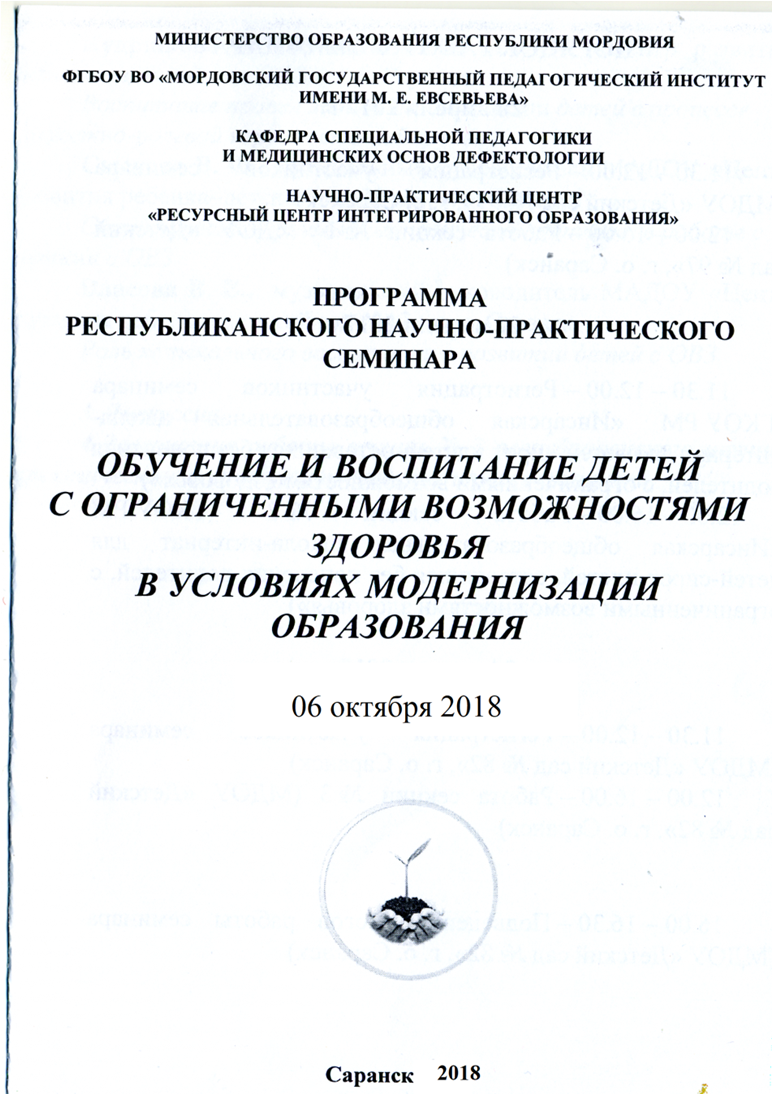 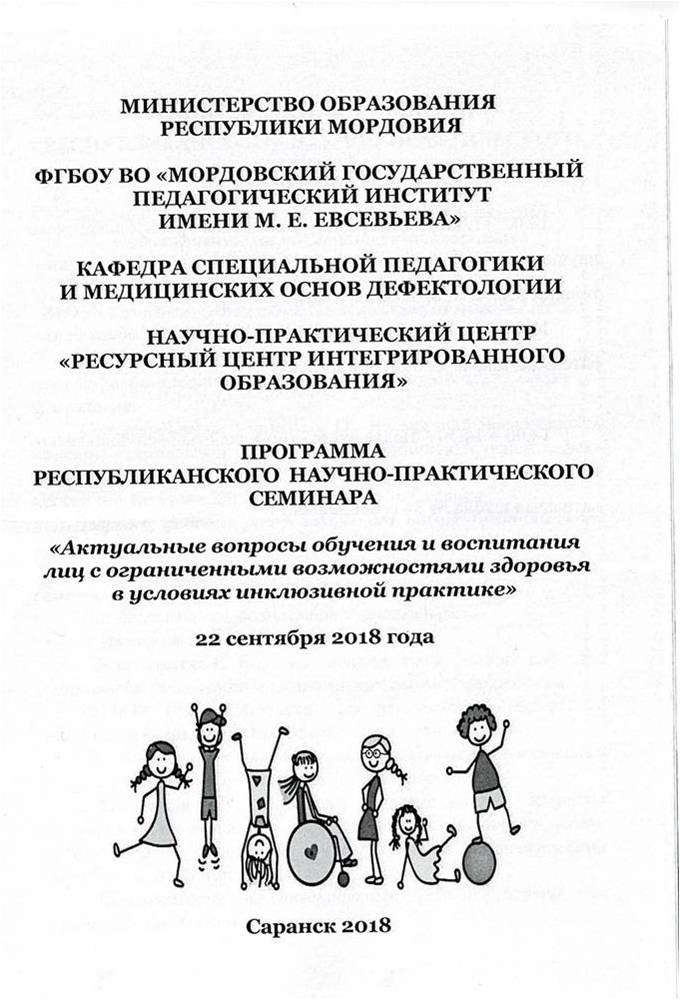 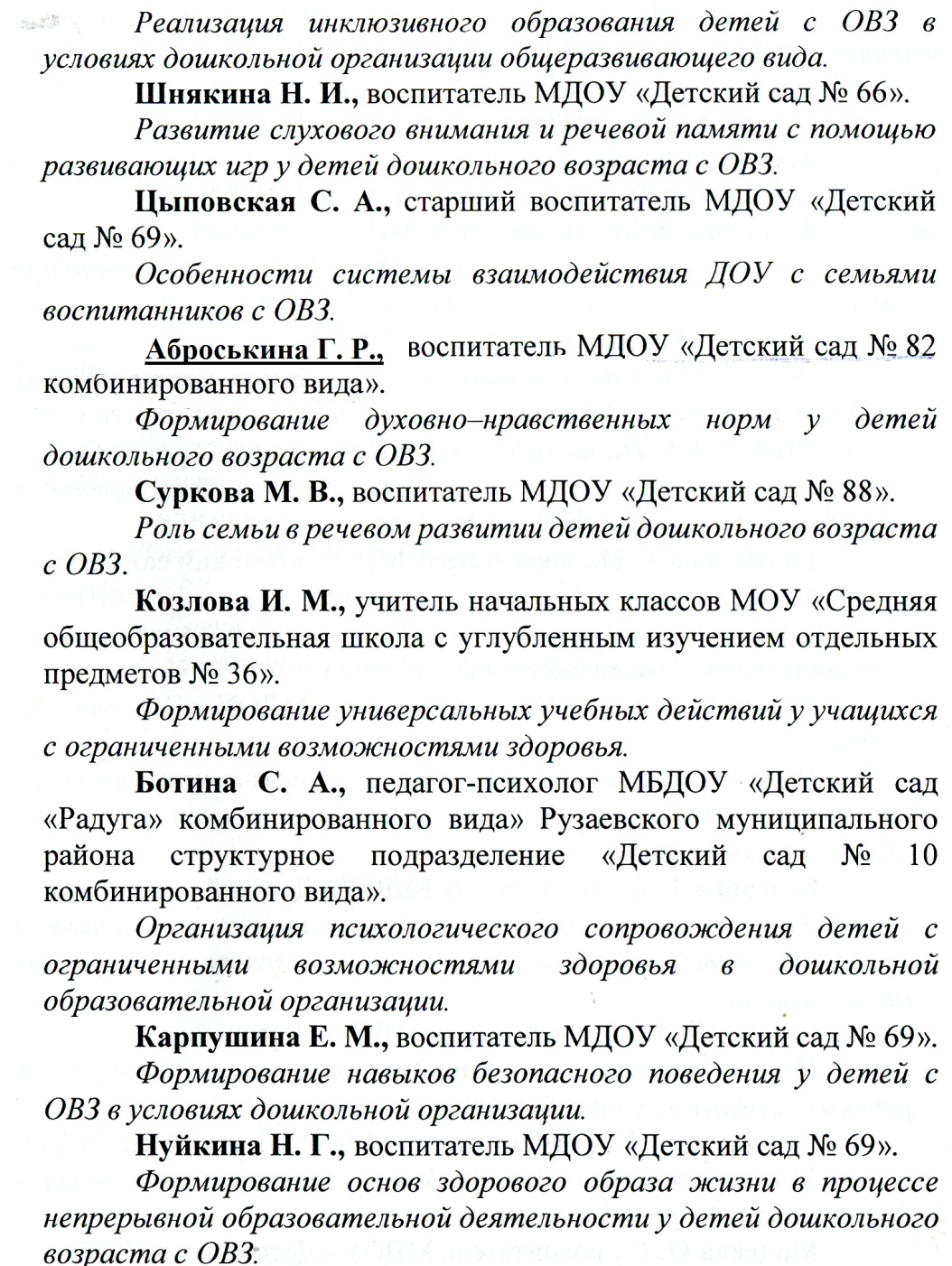 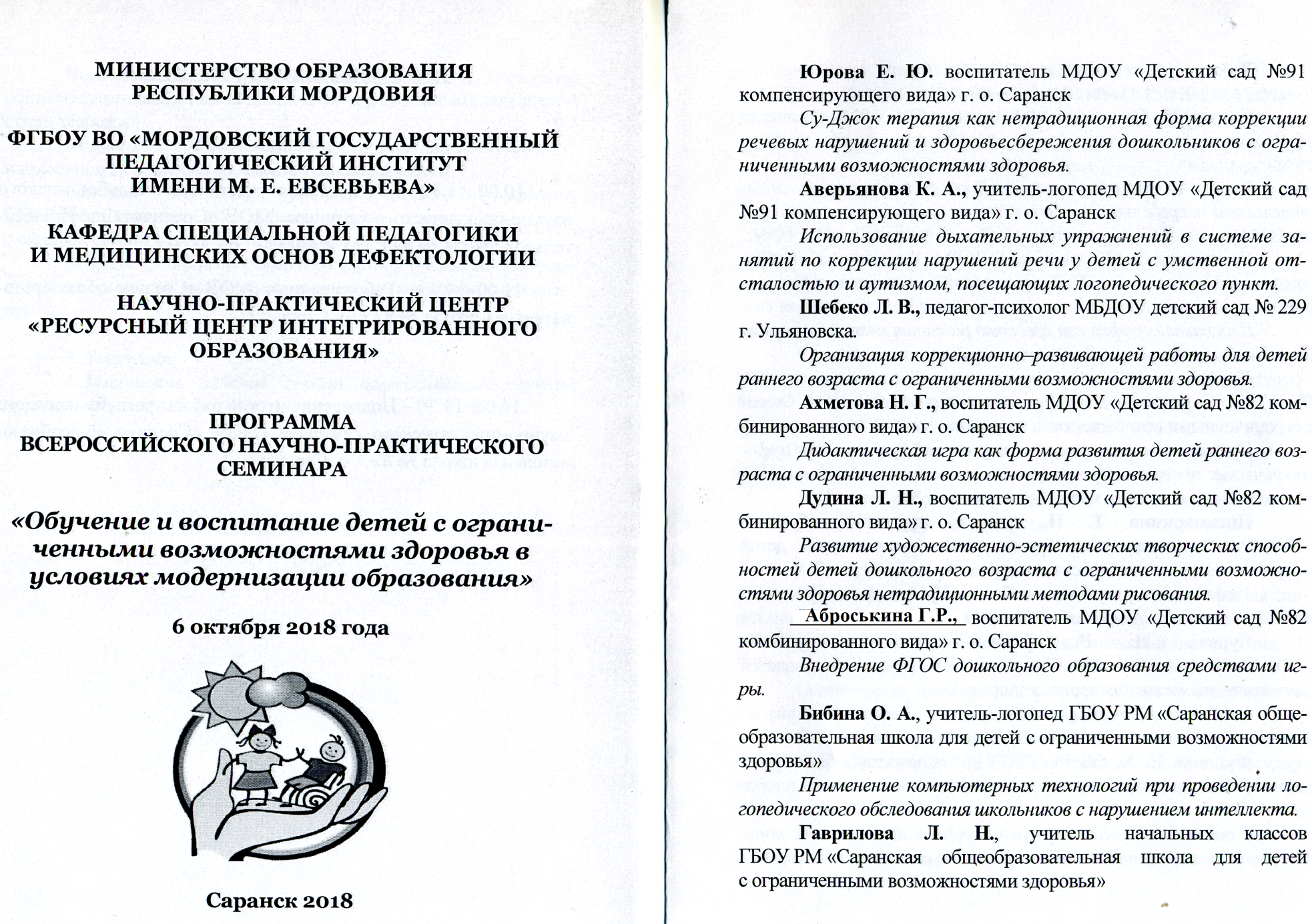 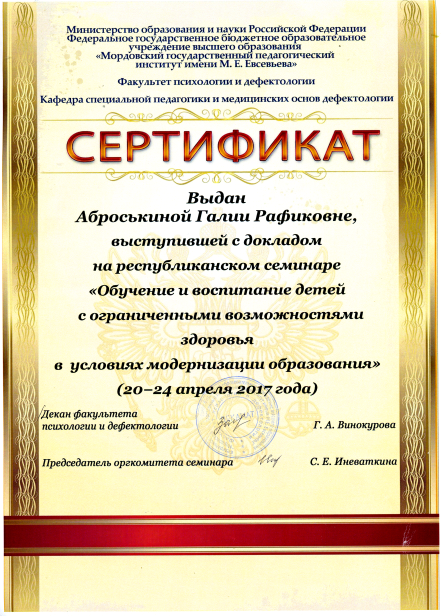 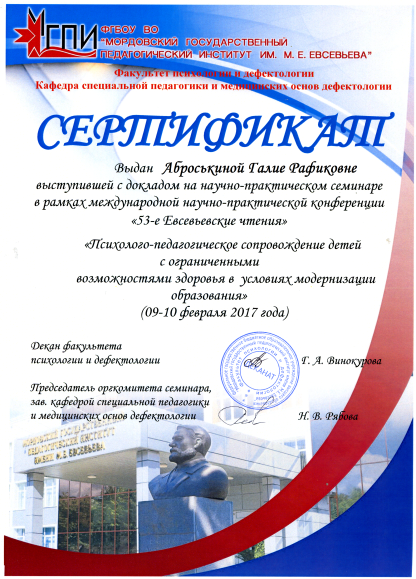 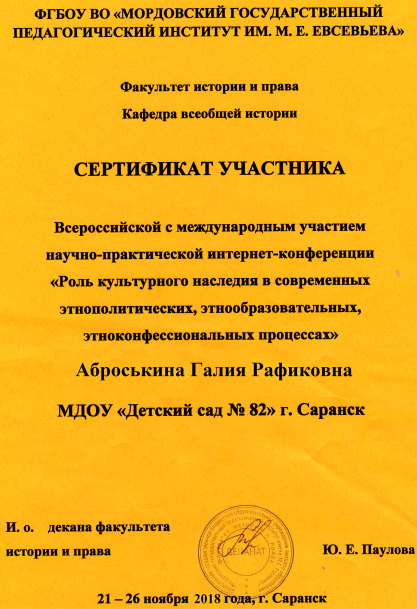 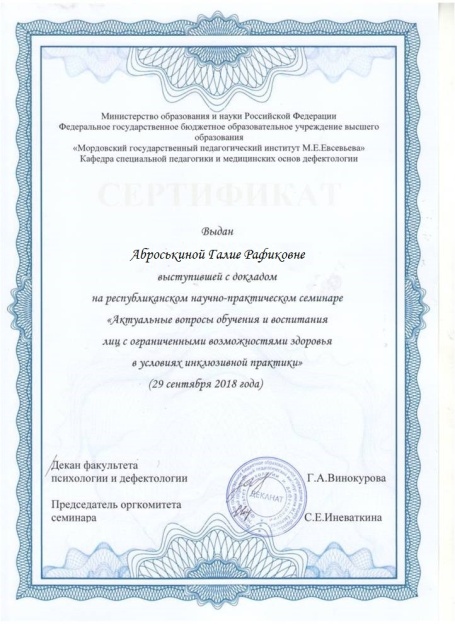 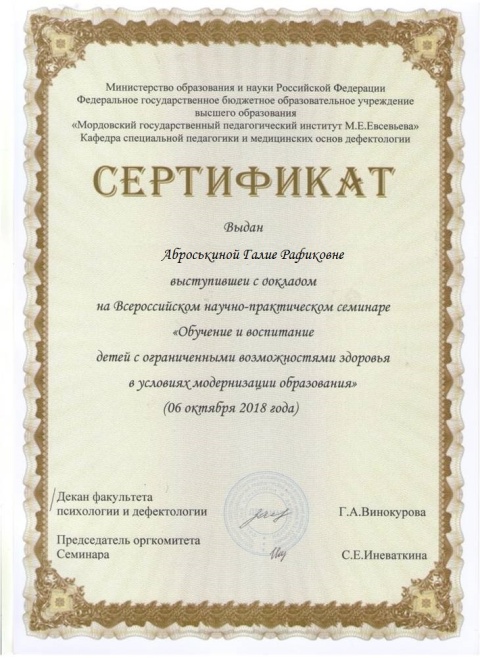 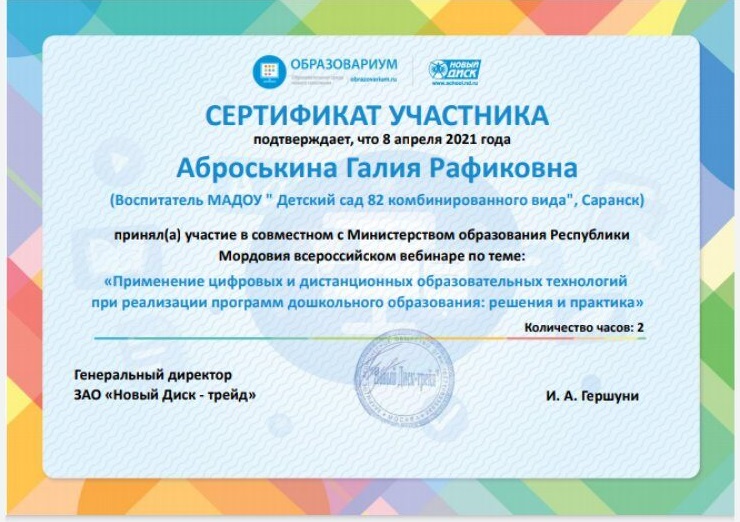 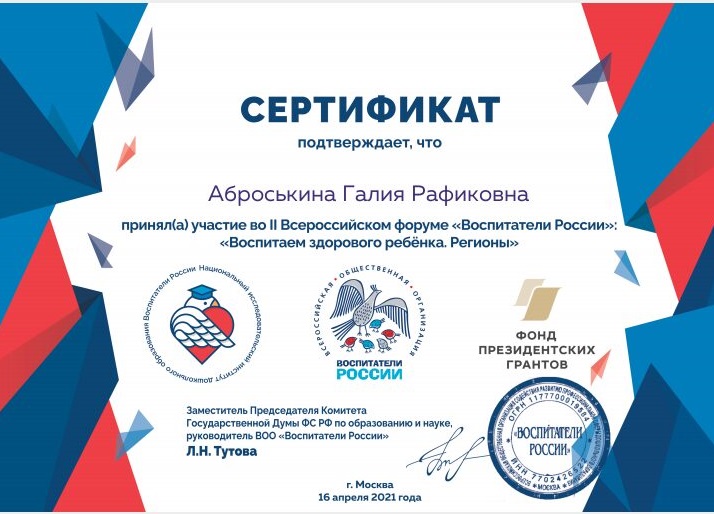 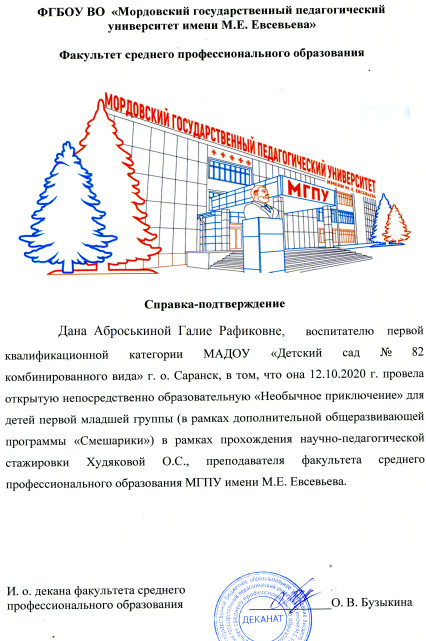 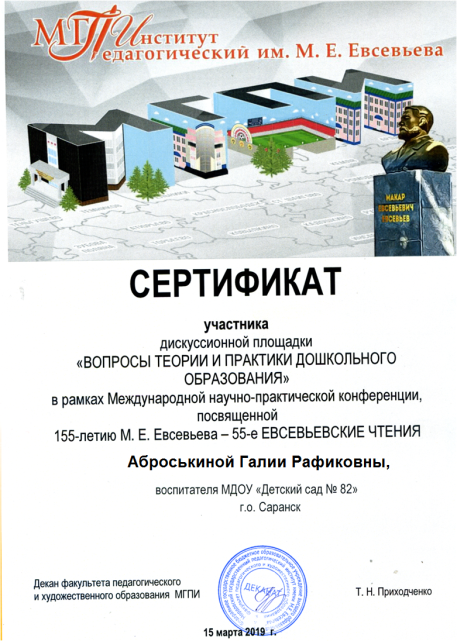 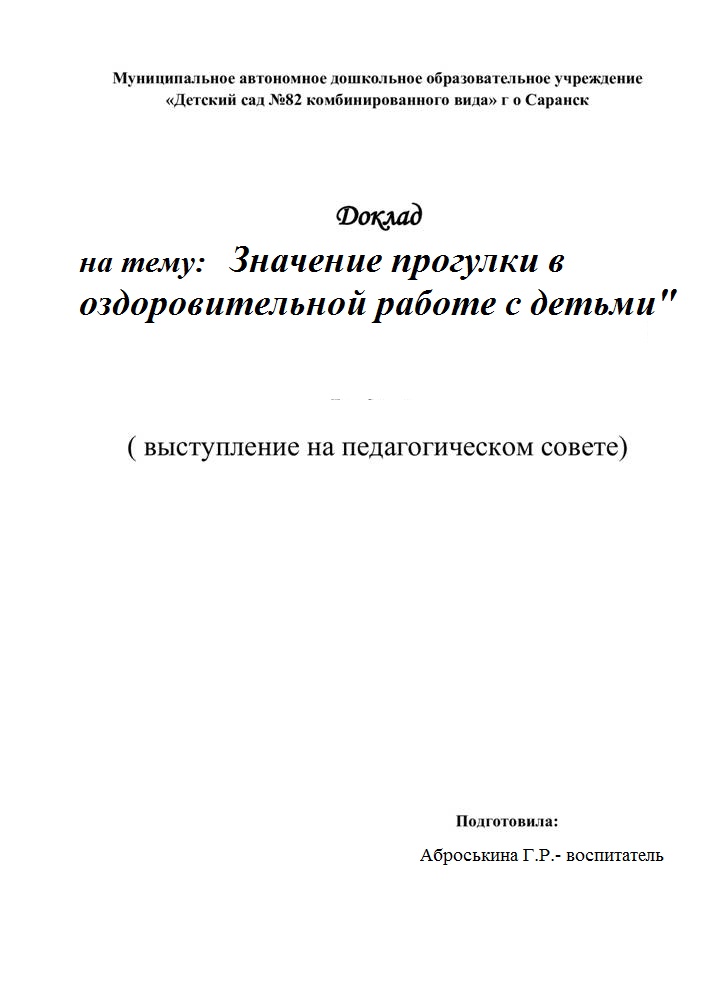 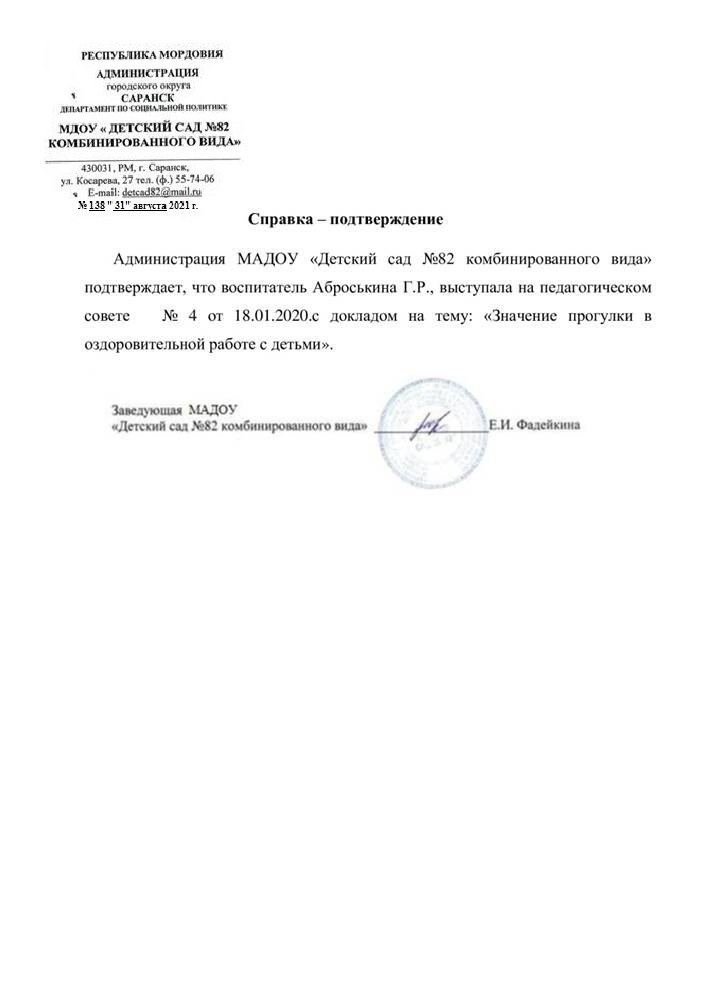 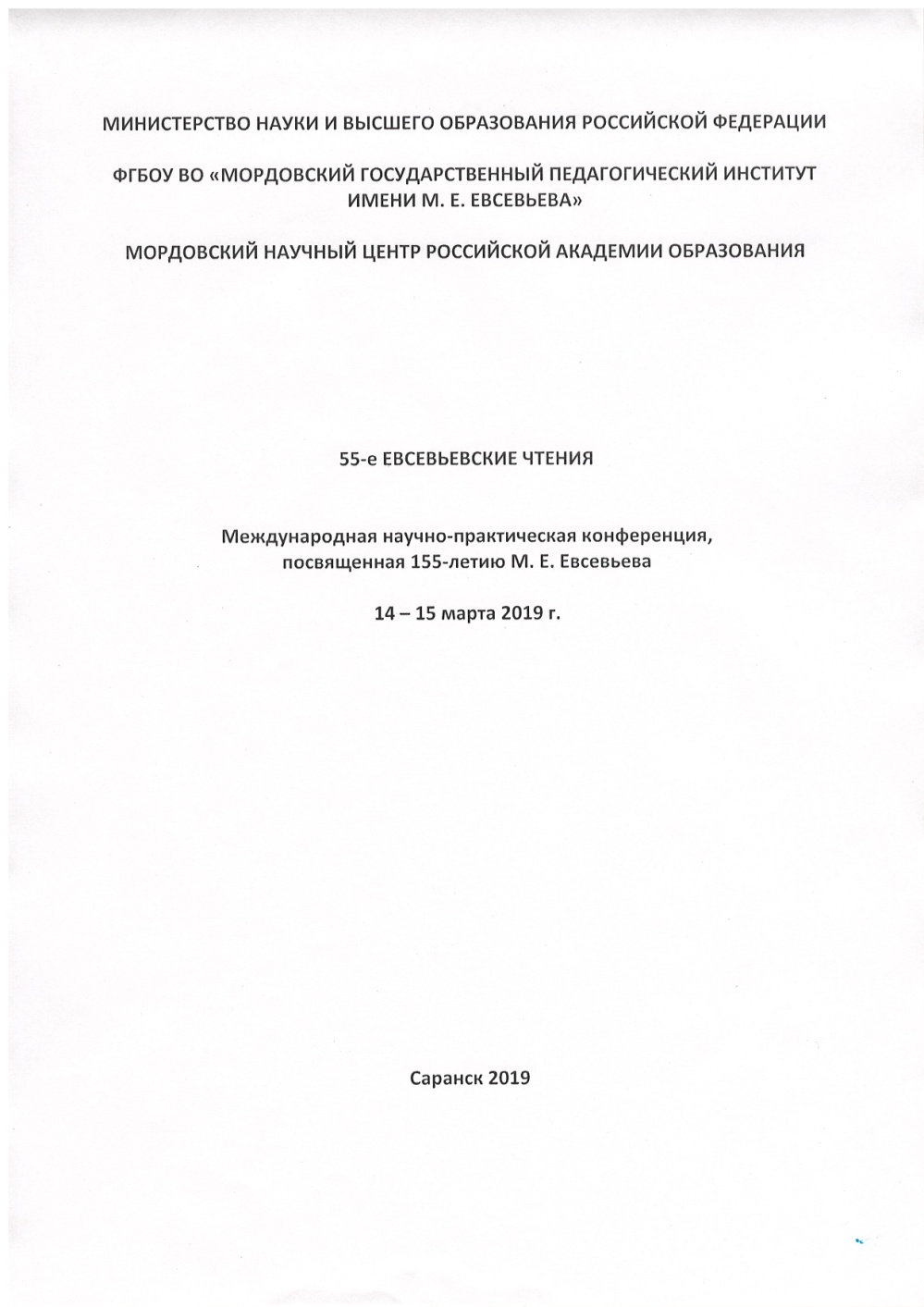 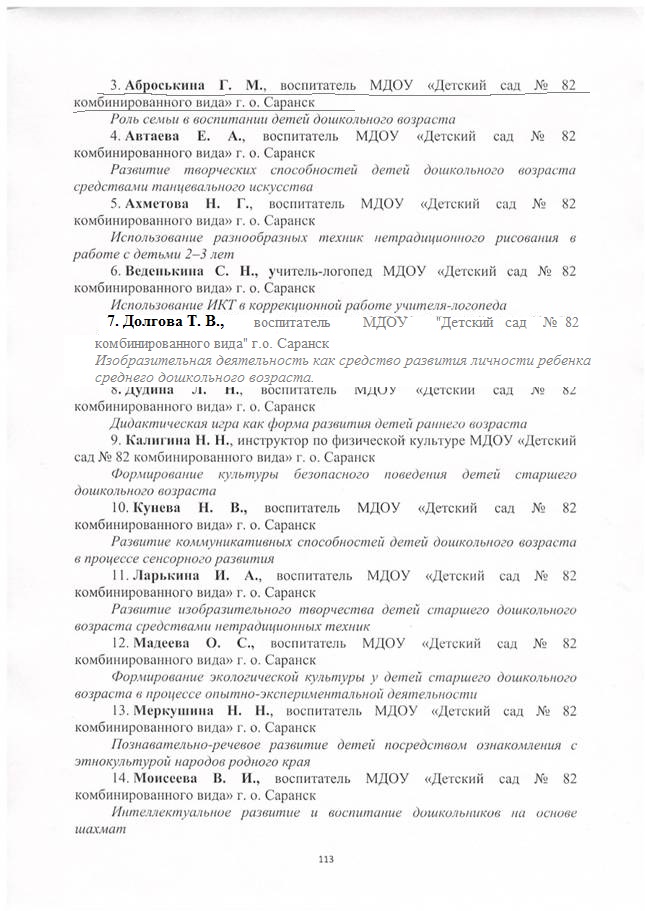 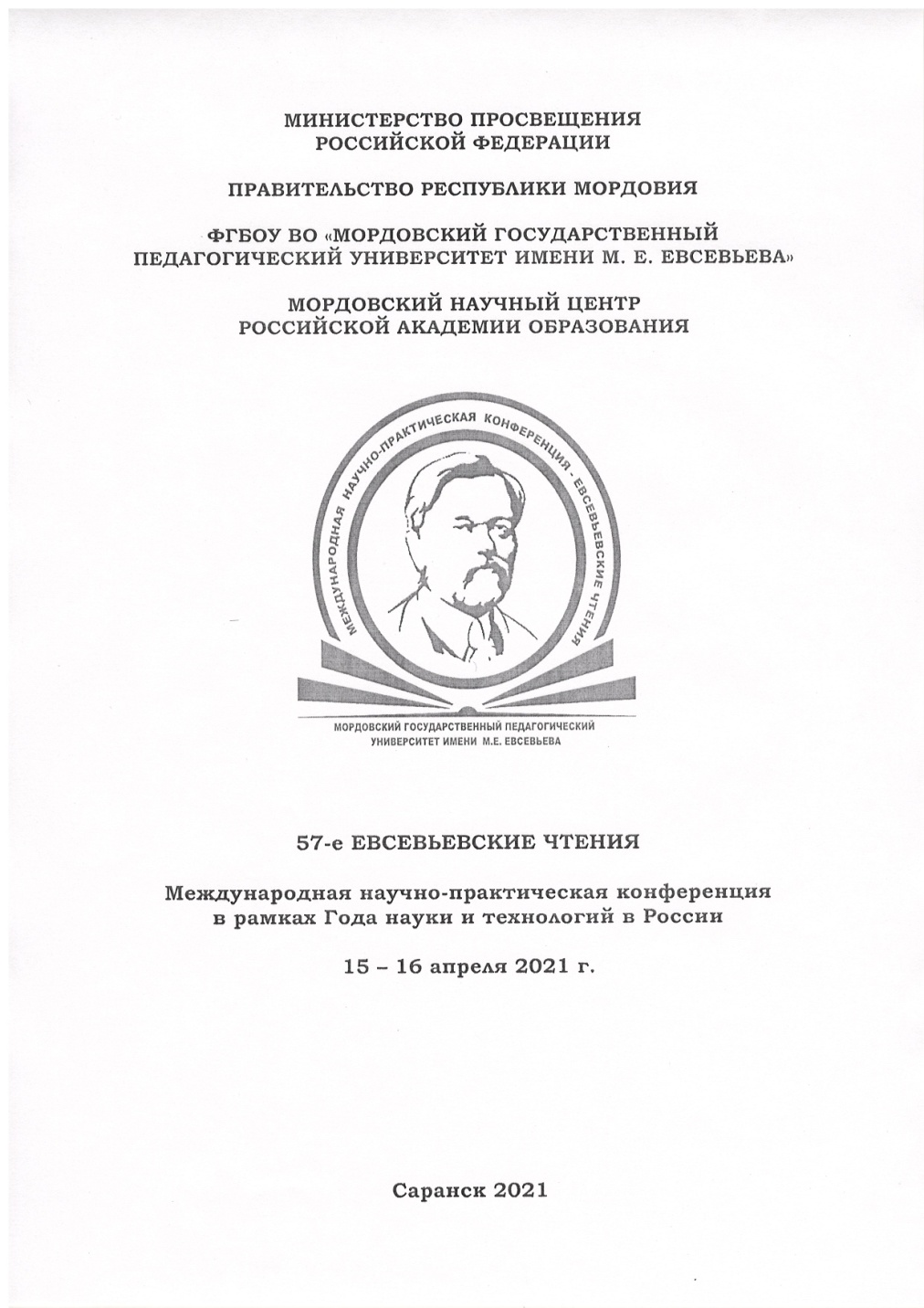 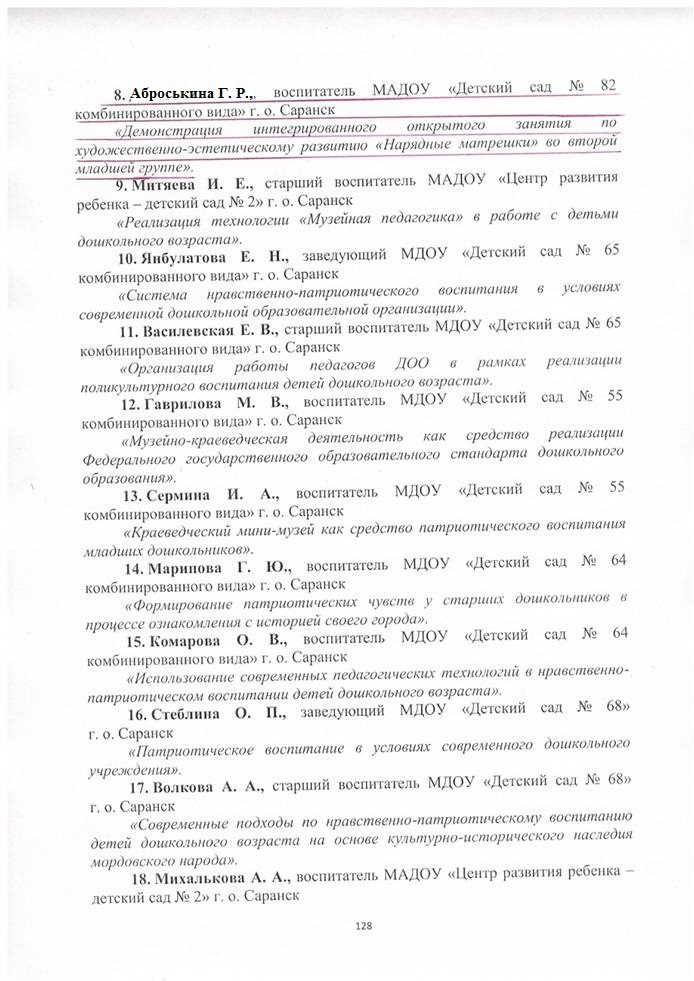 7.Проведение открытых занятий, мастер-классов, мероприятий
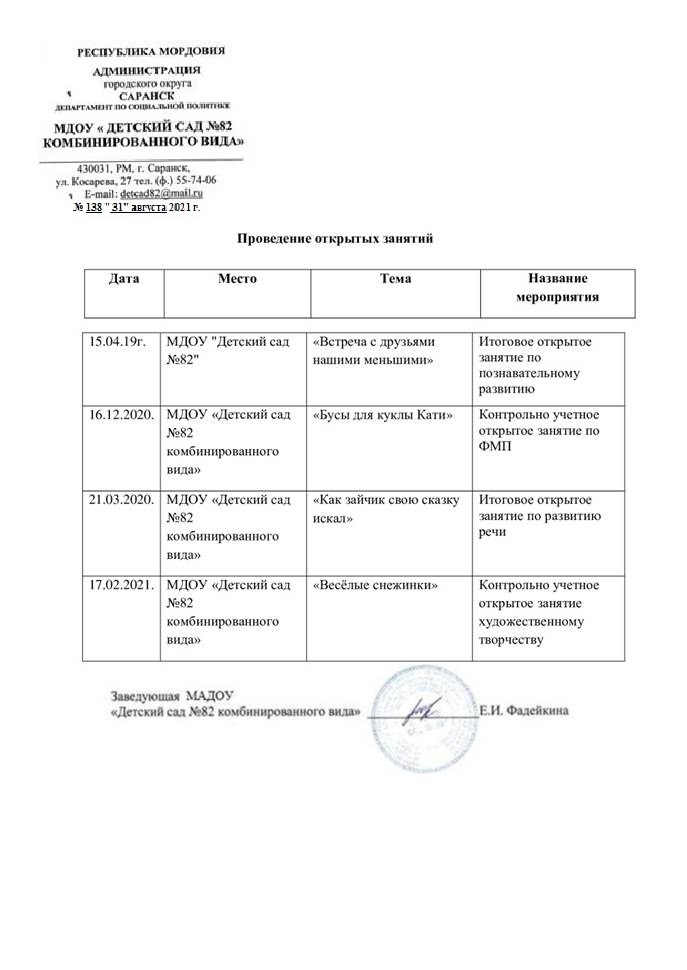 8.Экспертная деятельность
9.Общественная активность педагога
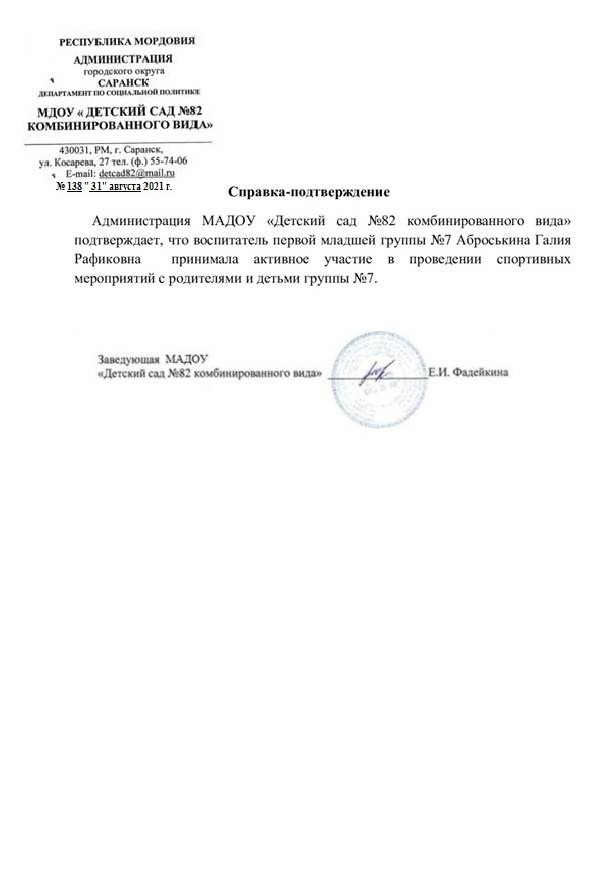 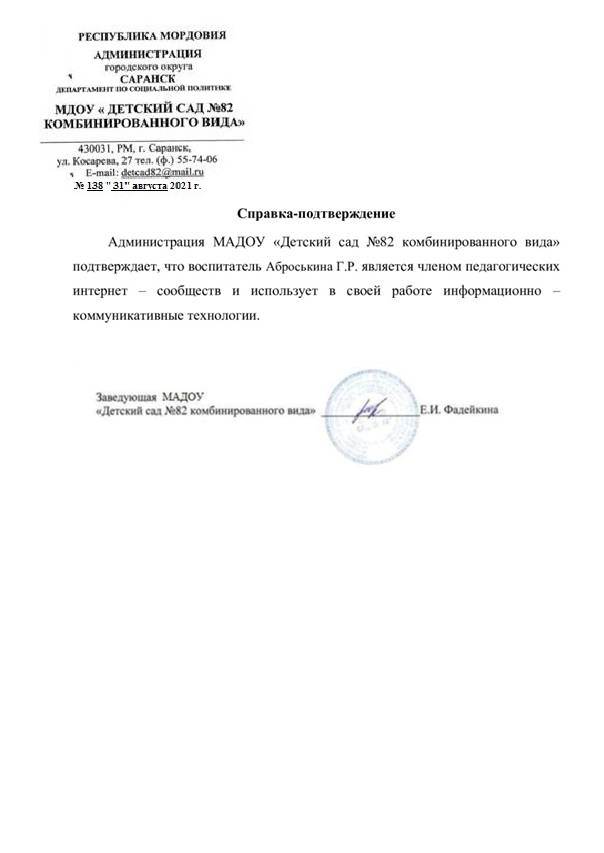 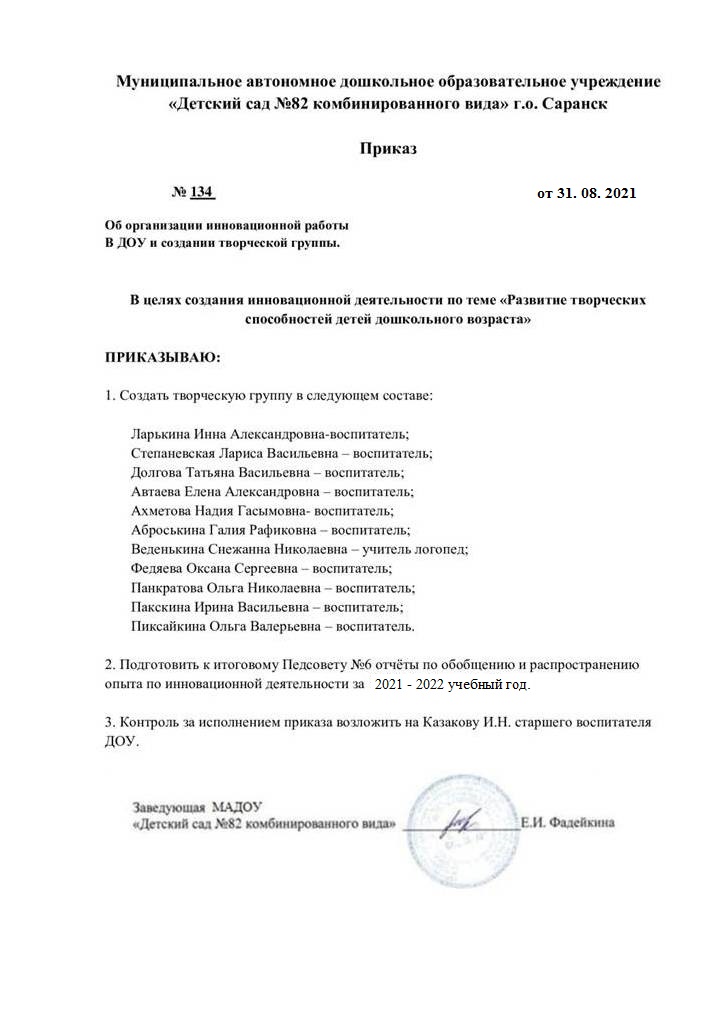 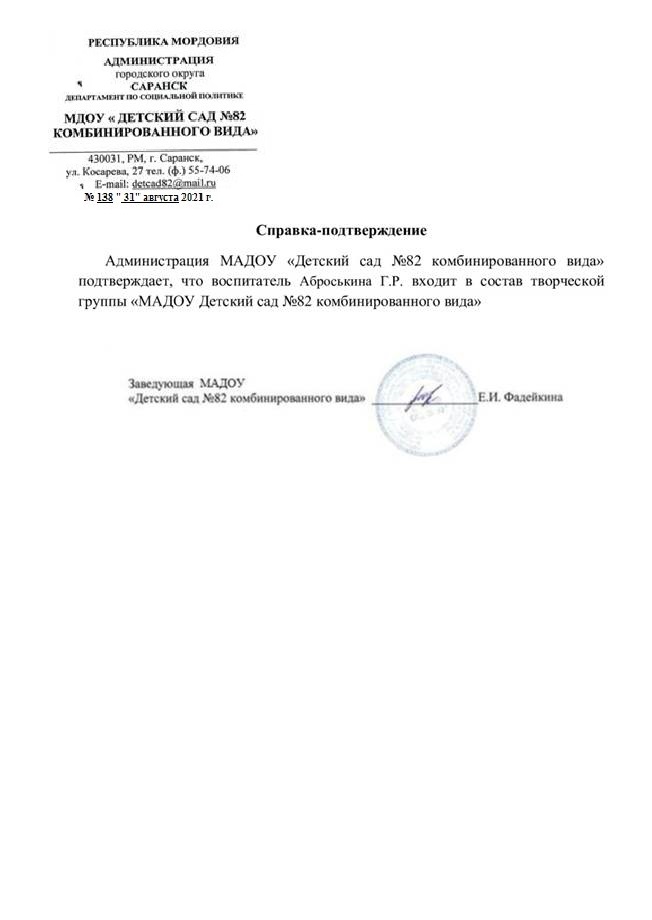 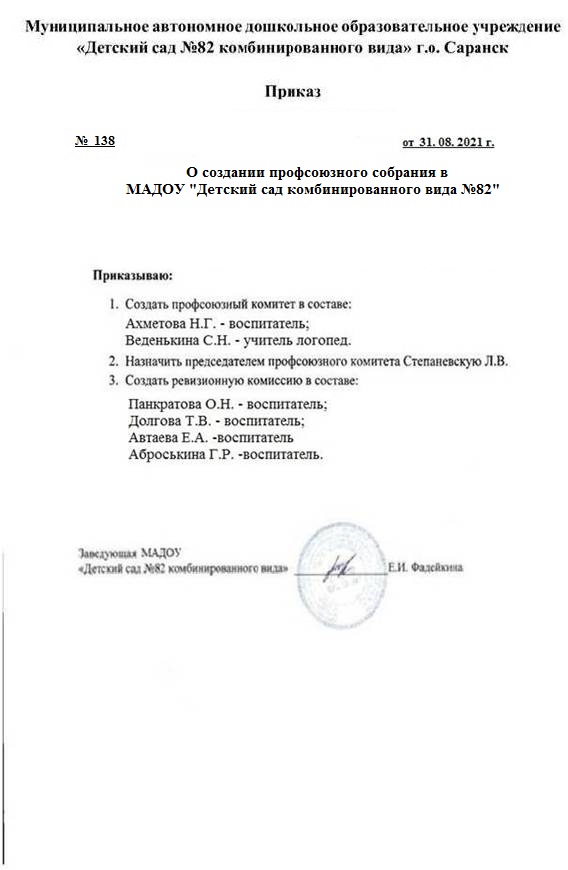 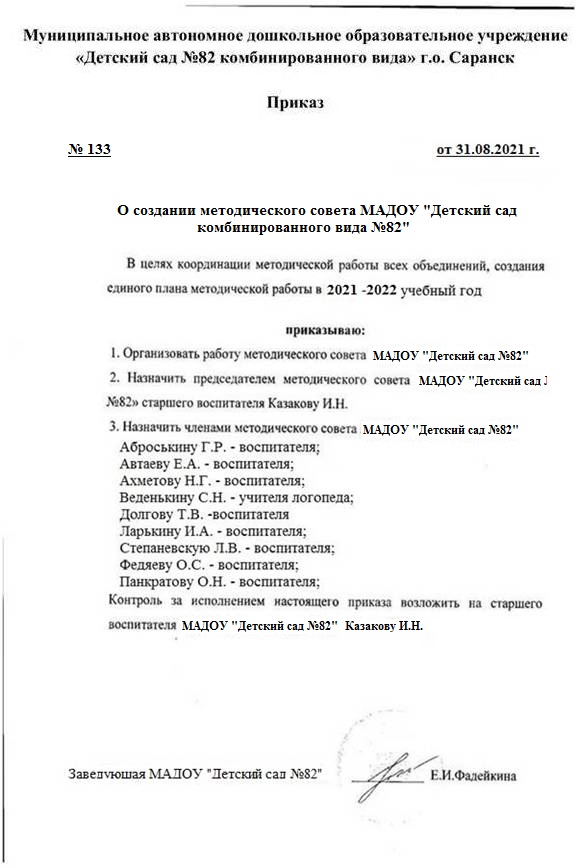 10.Позитивные результаты работы с воспитанниками
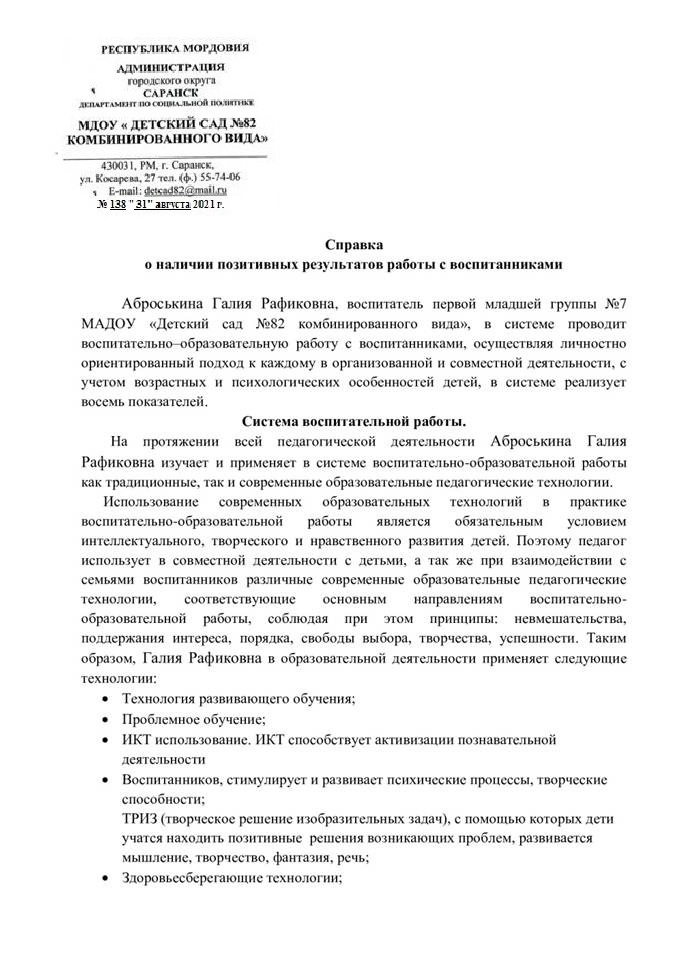 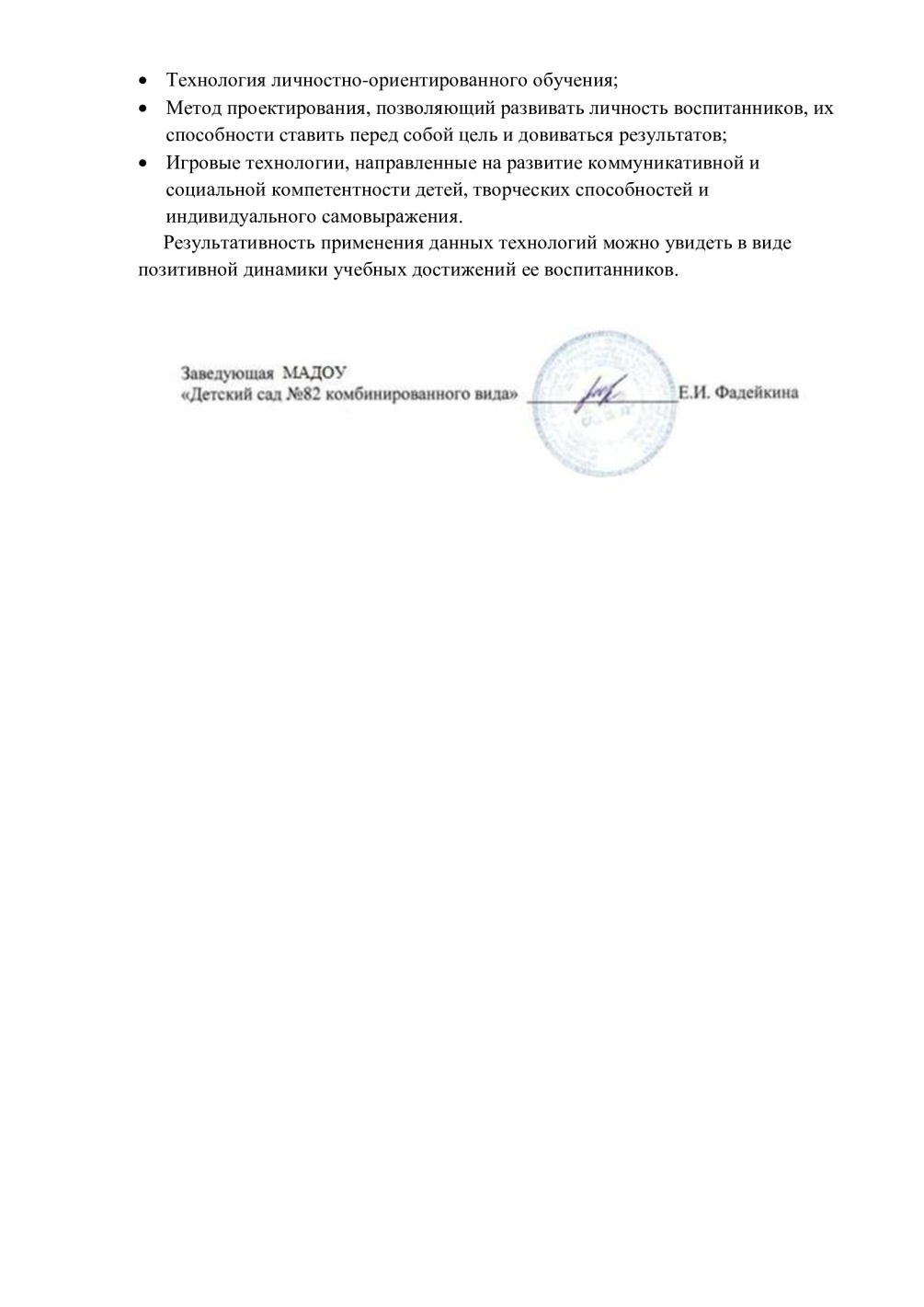 11.Качество взаимодействия с родителями
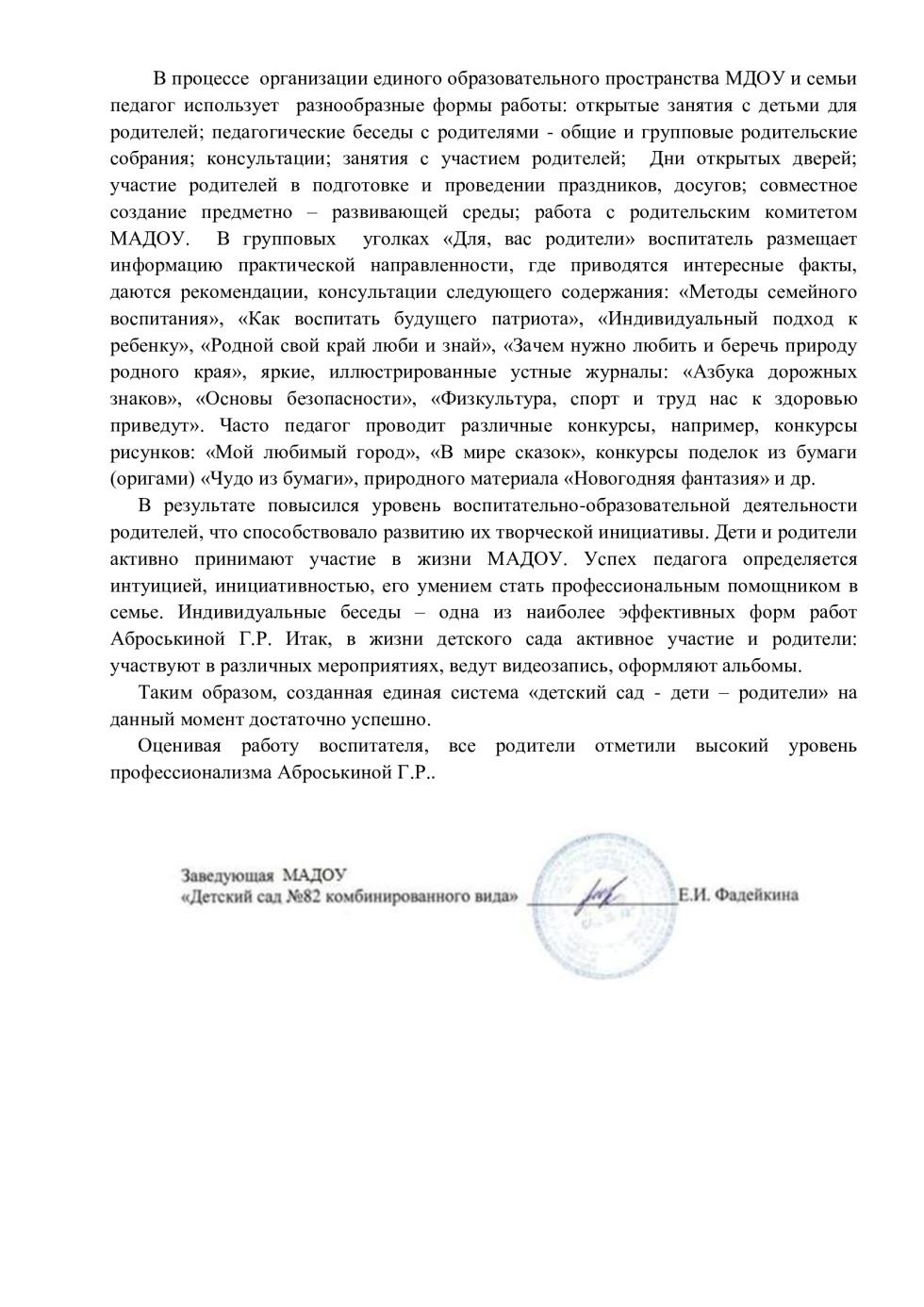 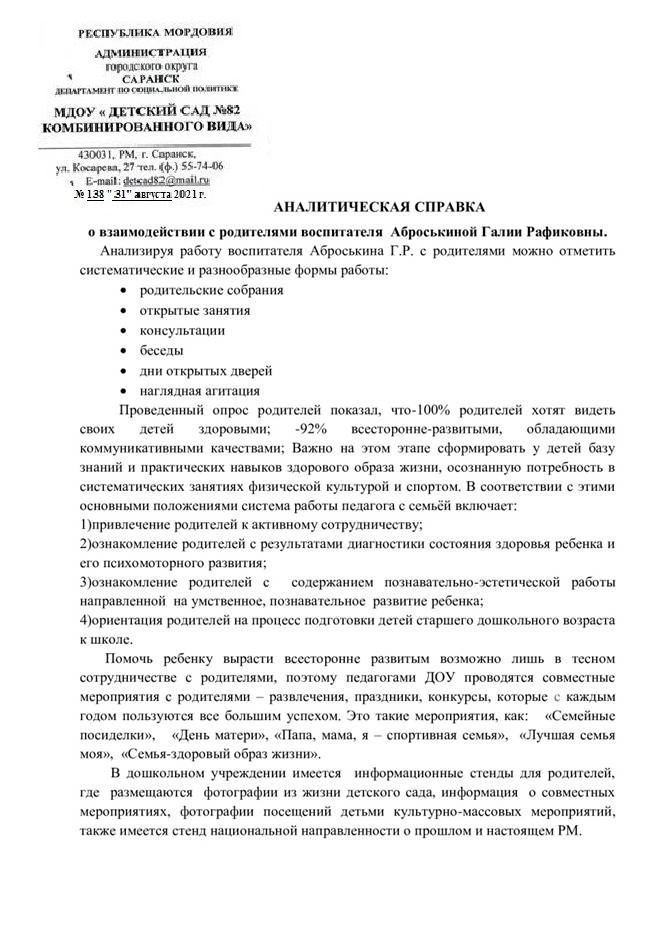 12.Работа с детьми из социально – неблагополучных семей
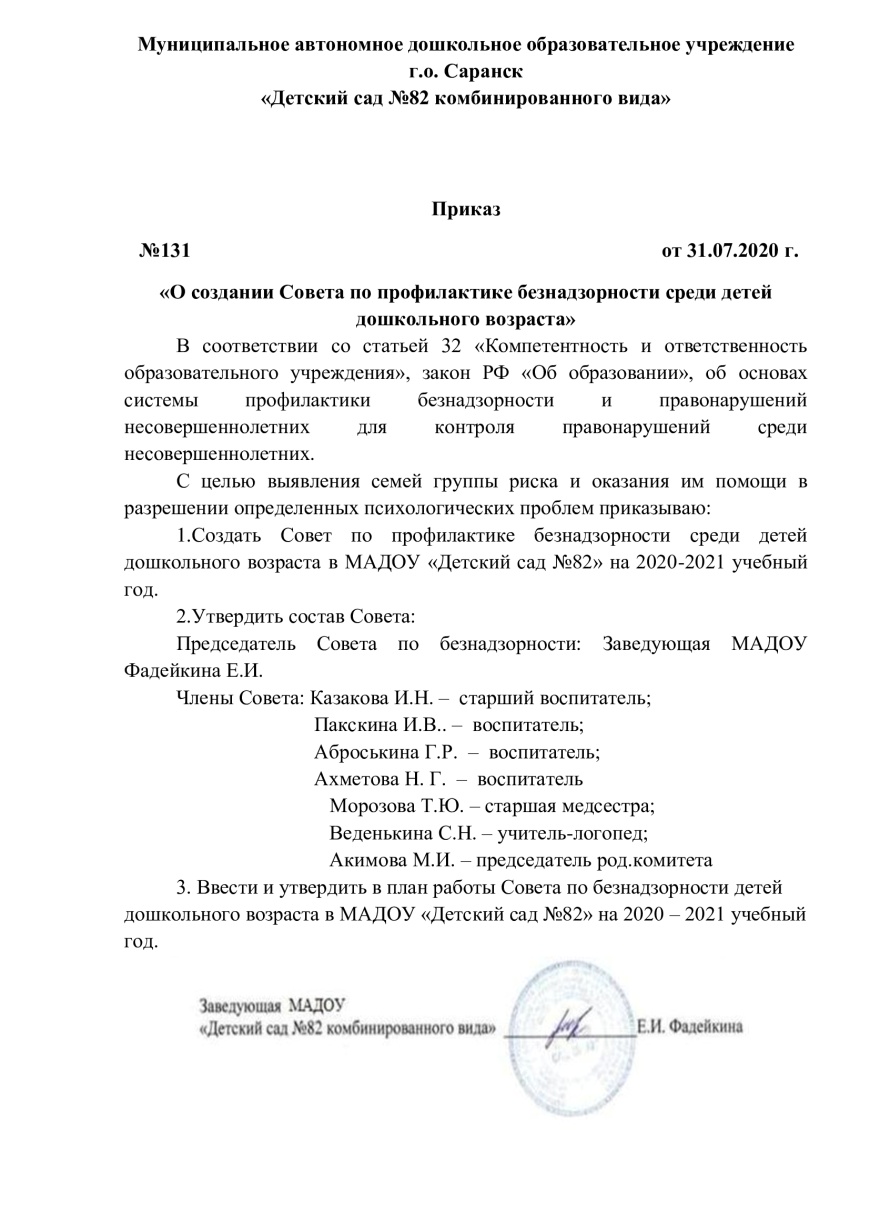 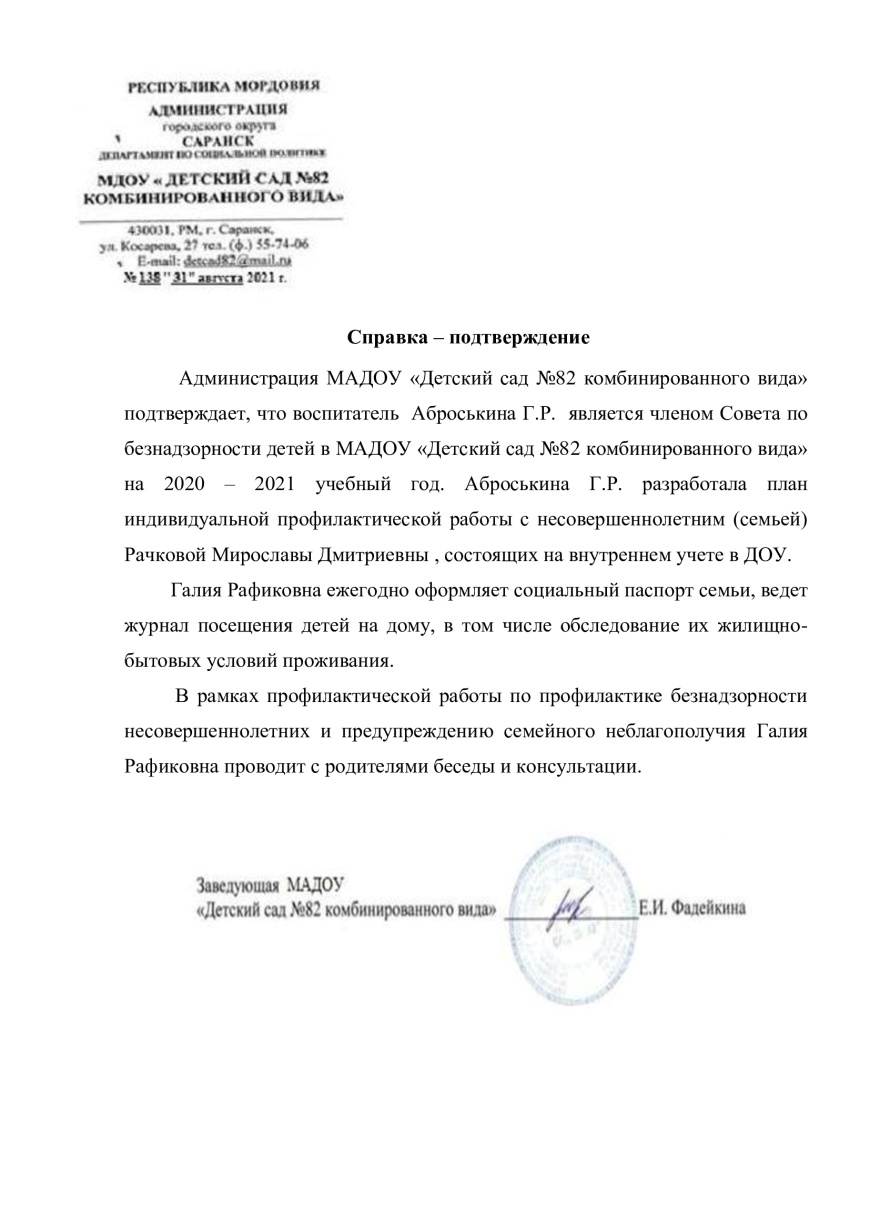 13.Участие педагога в профессиональных конкурсах
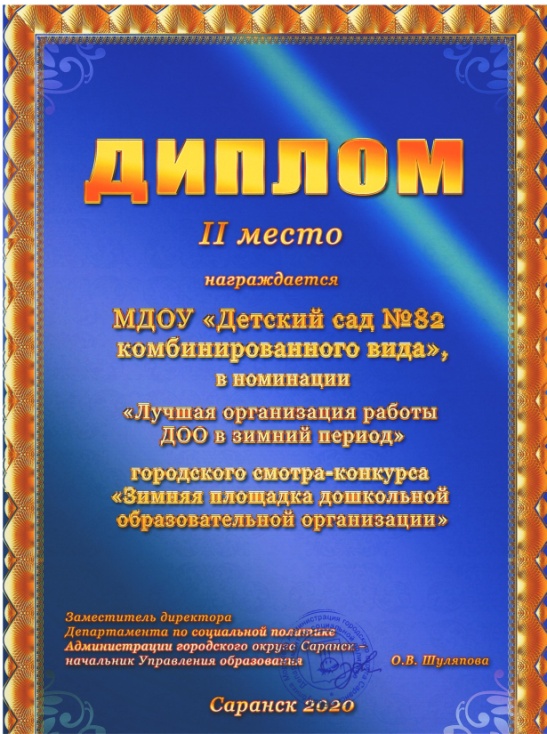 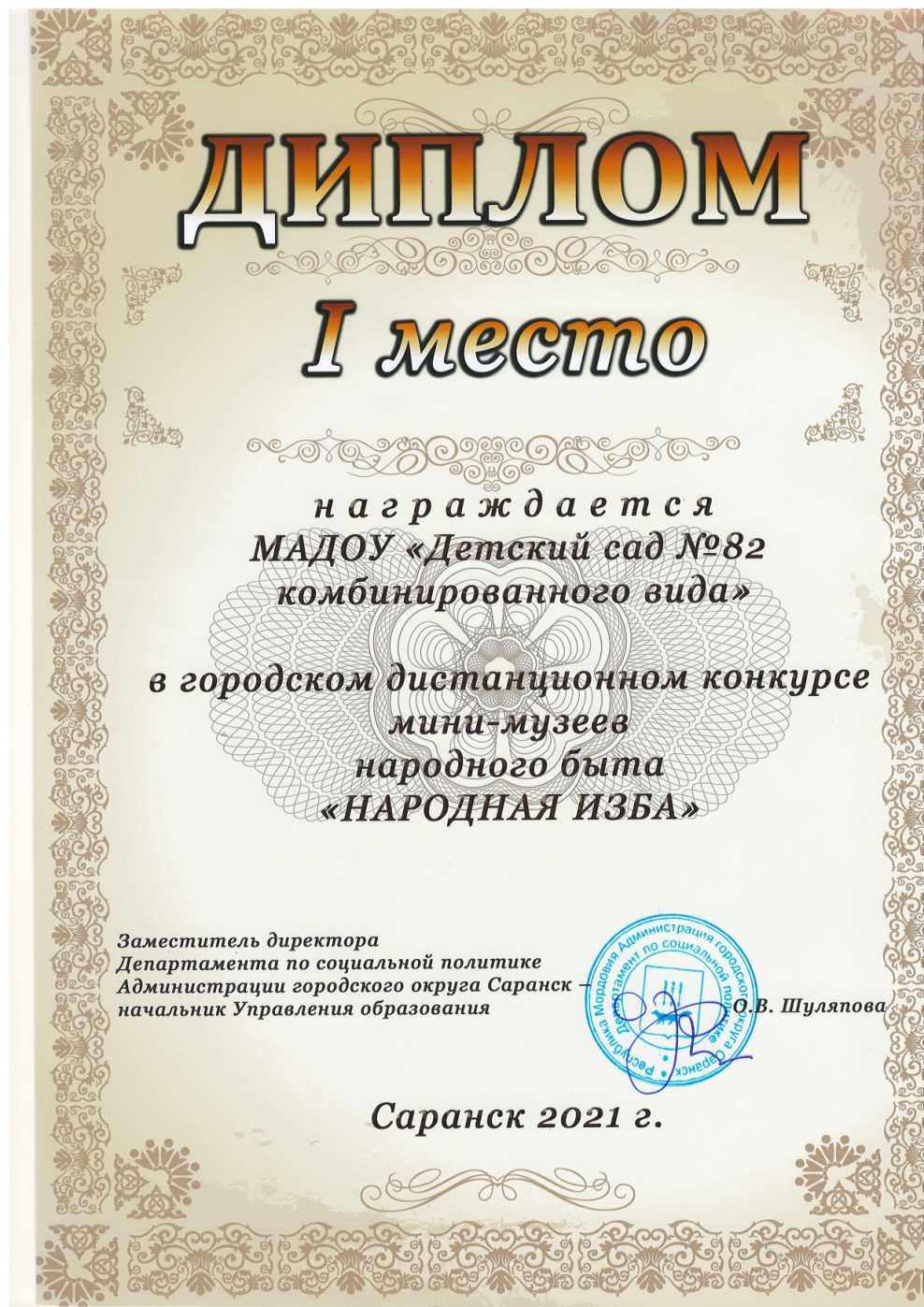 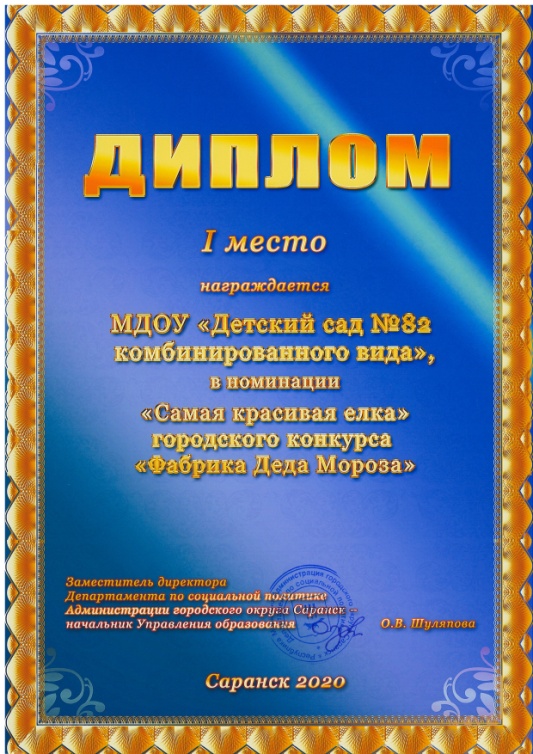 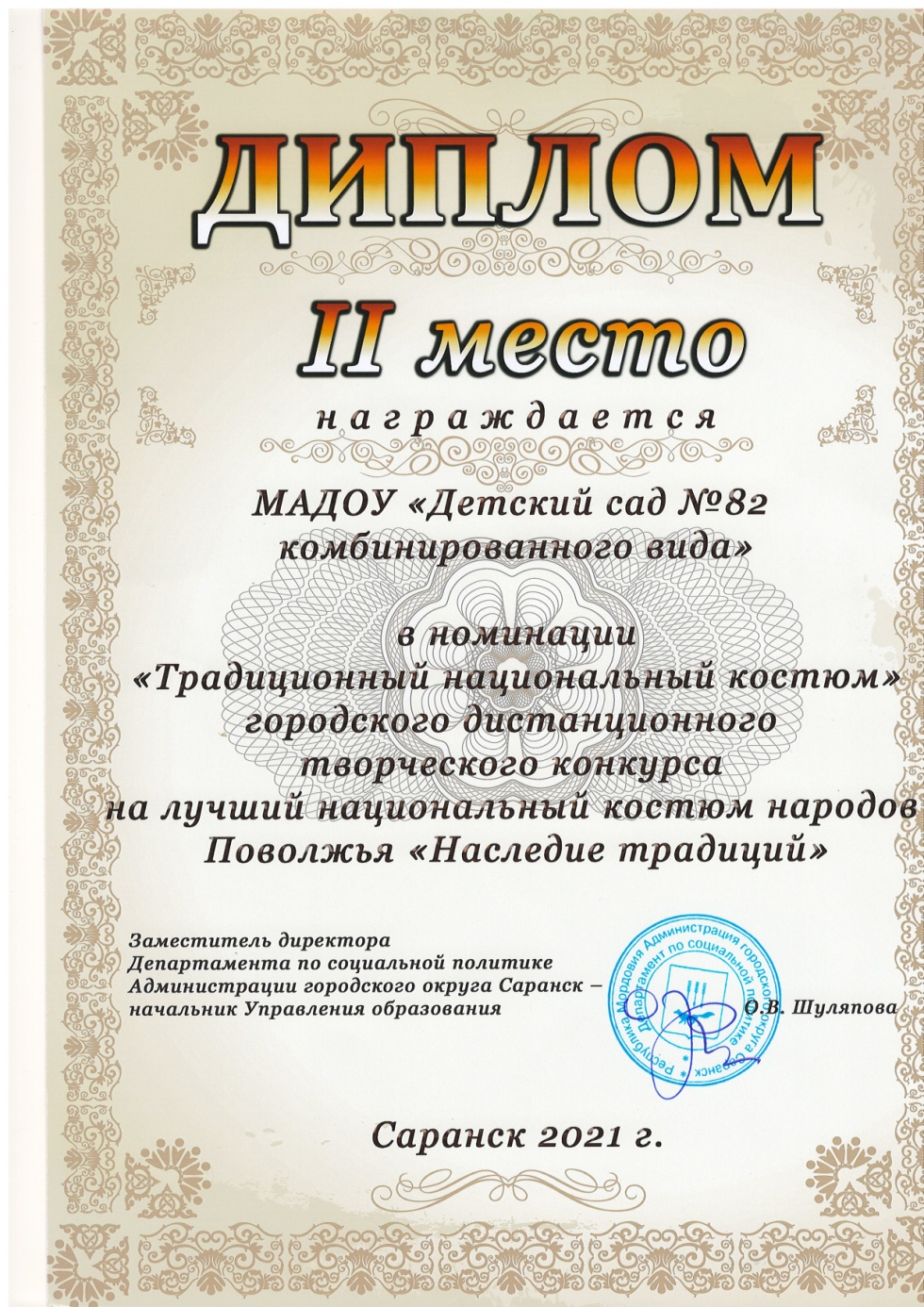 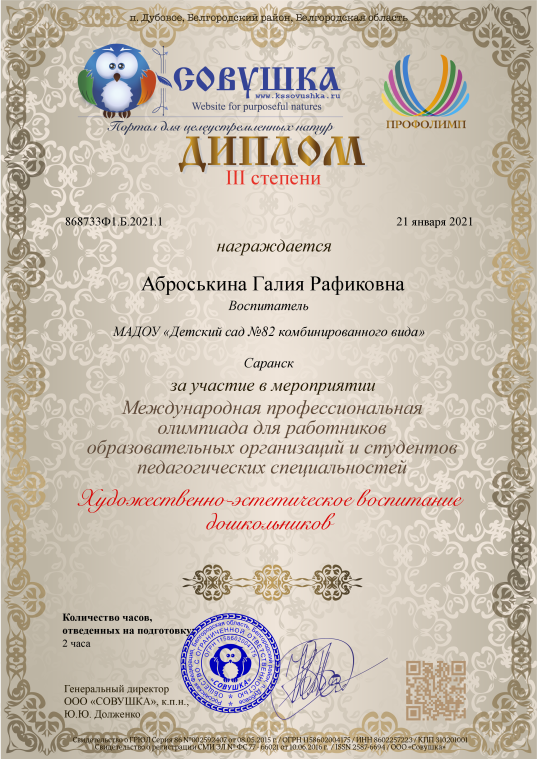 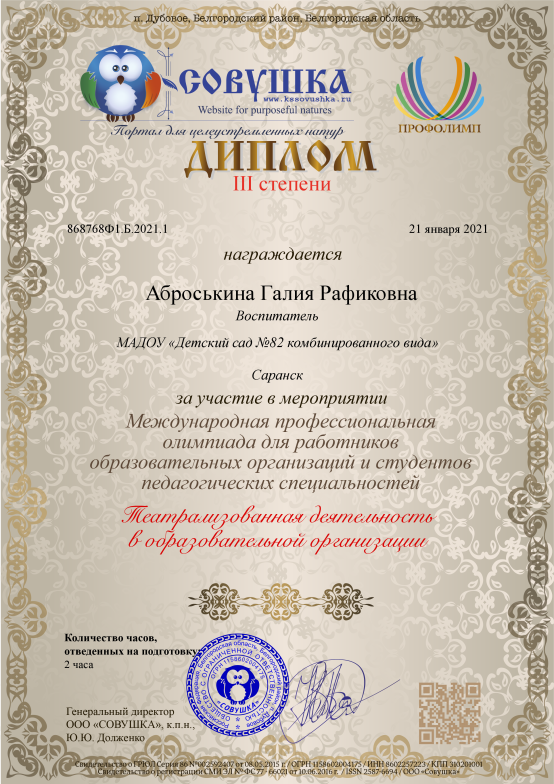 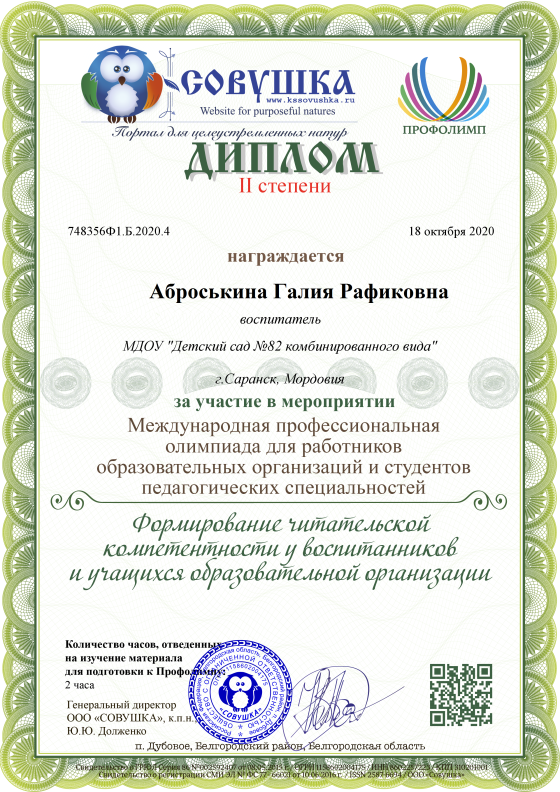 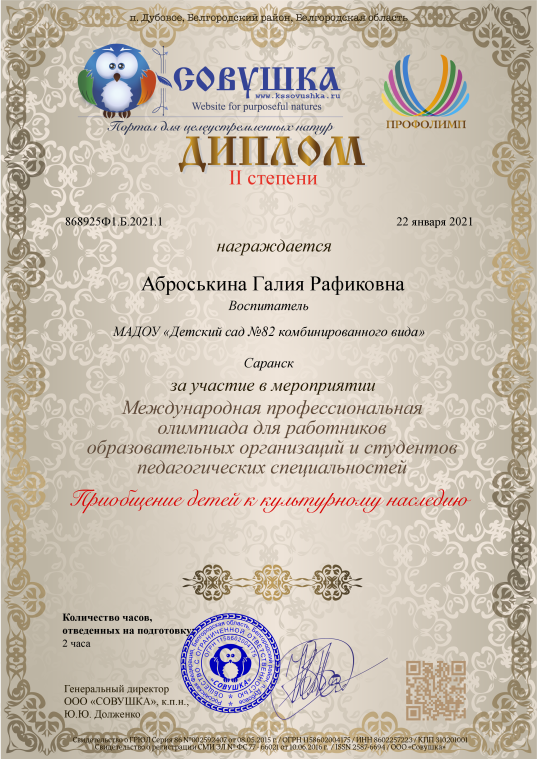 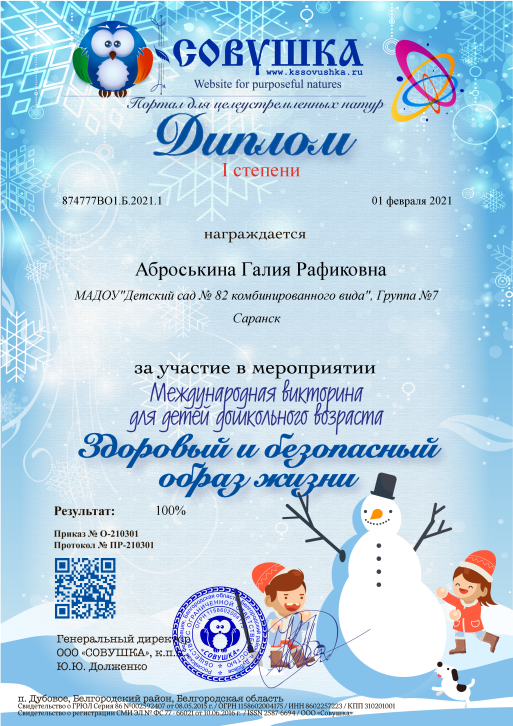 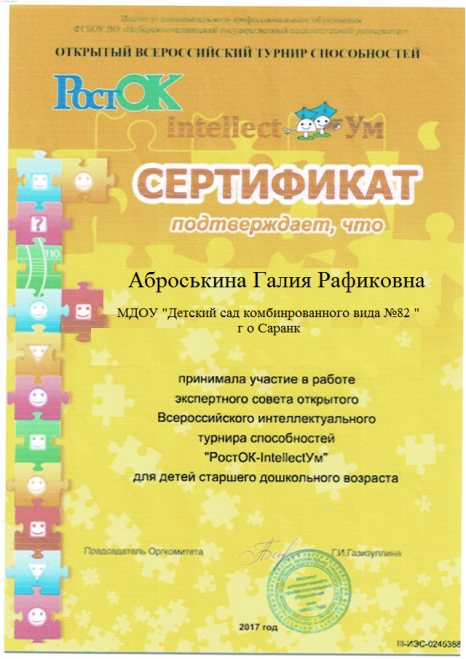 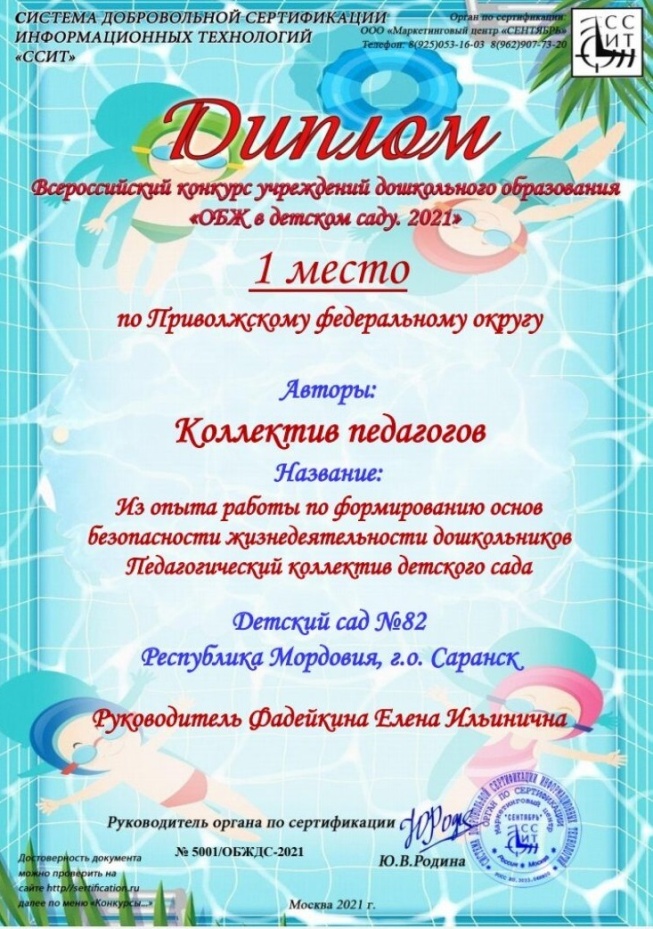 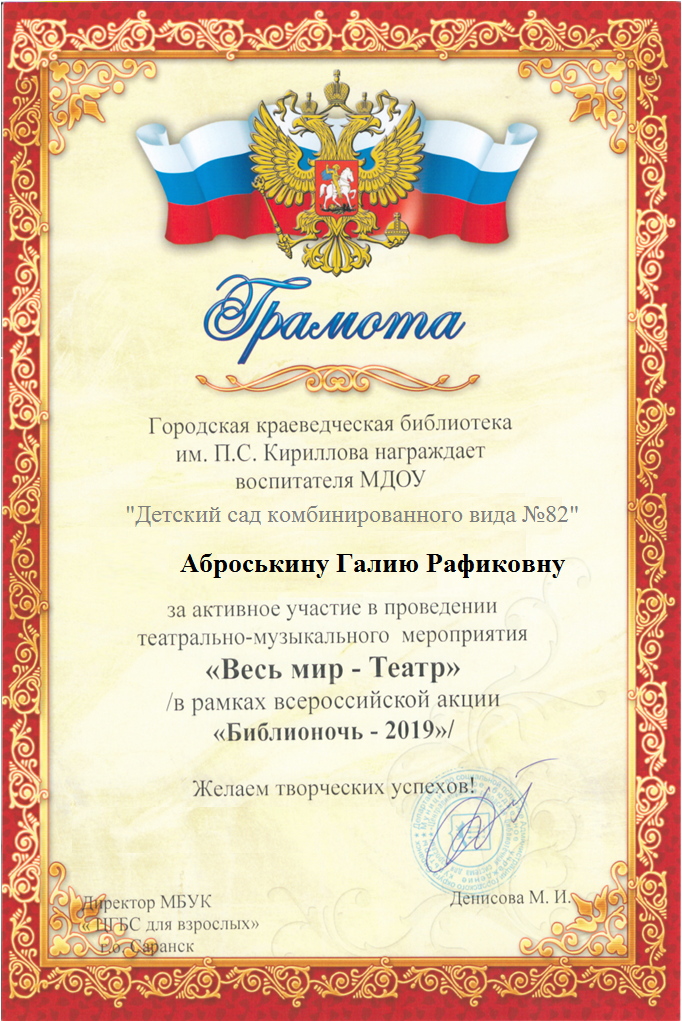 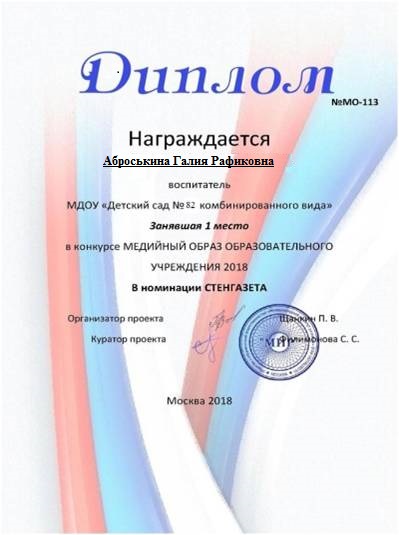 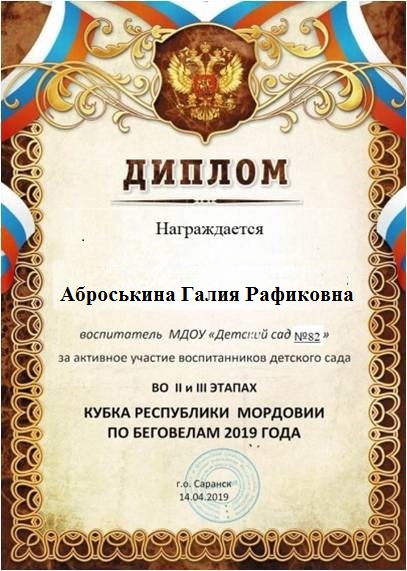 14. Награды и поощрения педагога
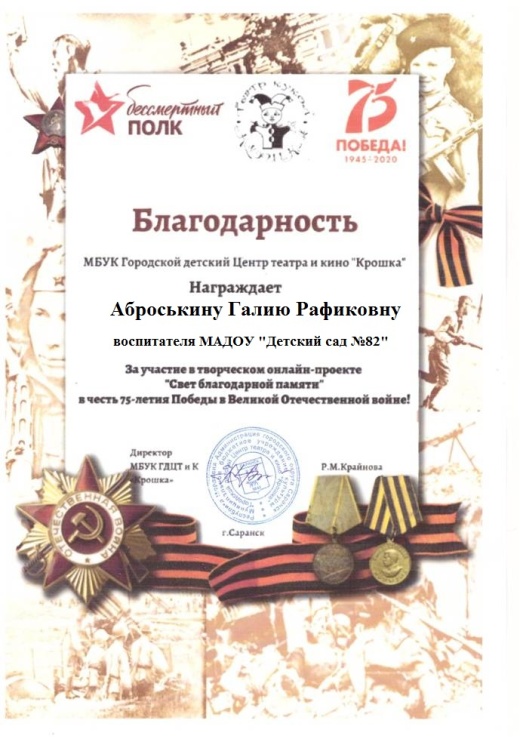 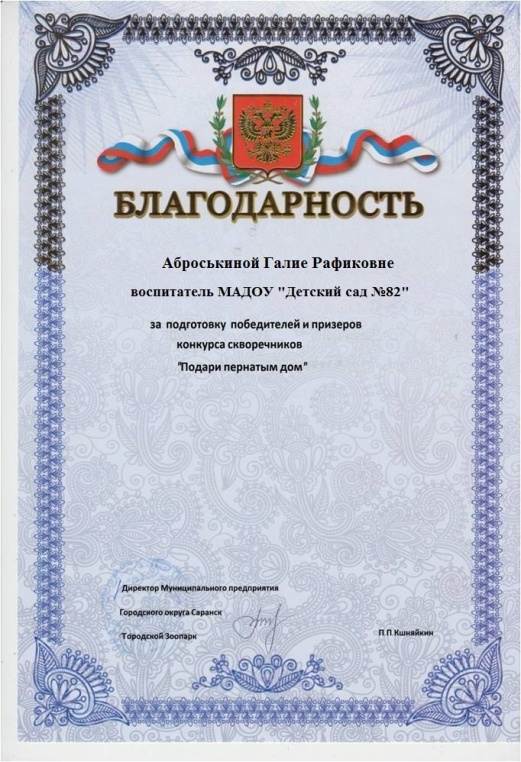 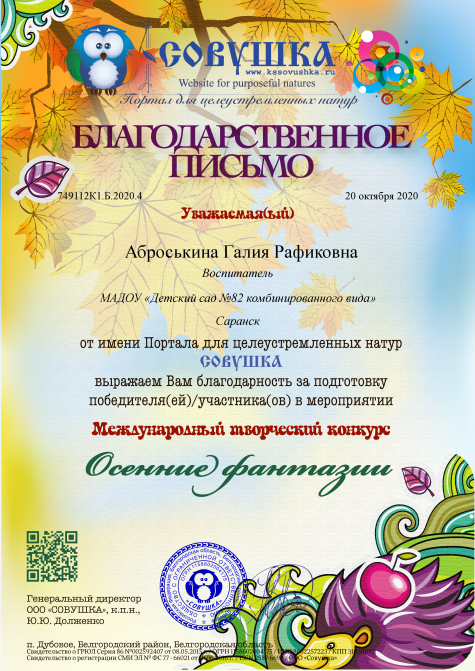 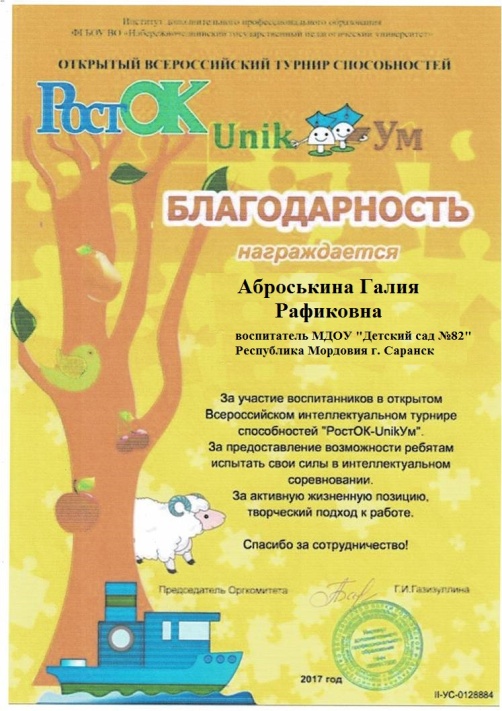 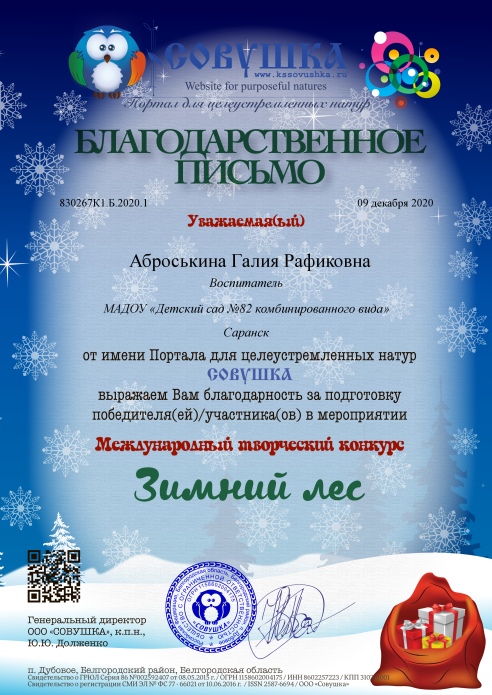 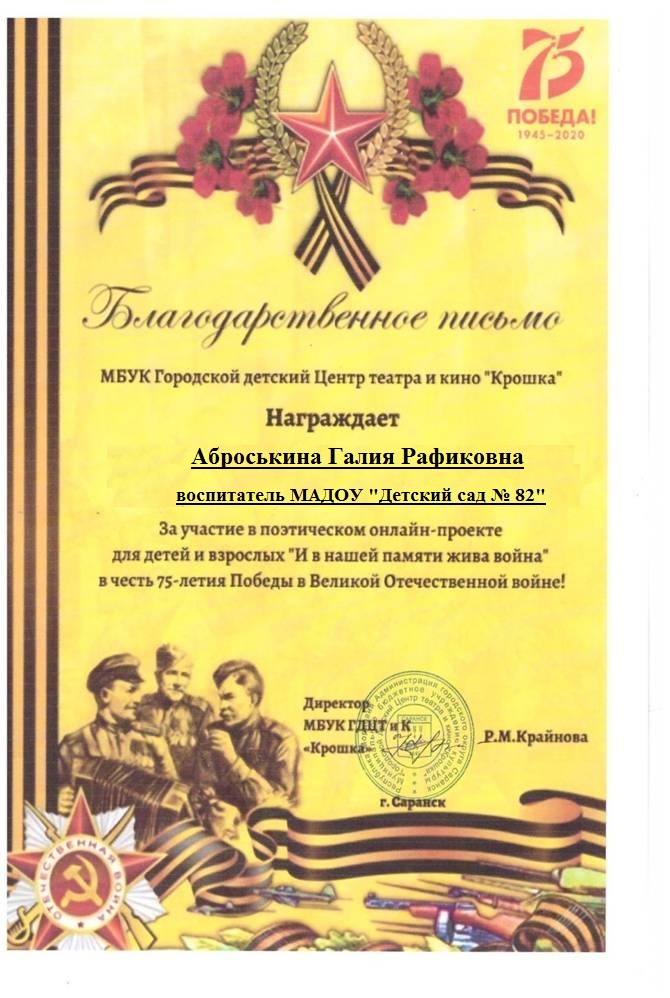 Спасибо за внимание!